Midterm Review
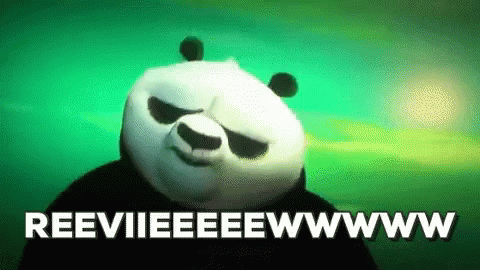 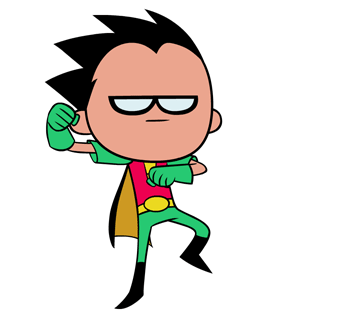 臺北市信義區信義國民小學 一O六學年度第二學期二年級英語領域期中定期評量試卷  二年 ____班 座號：_____   姓名： ___________
Part 1: Listening      第一部分: 聽力( 50% )
Part 2 : Reading& Writing 第二部分:讀寫(50%)
Part 1: Listening      第一部分: 聽力( 50% )
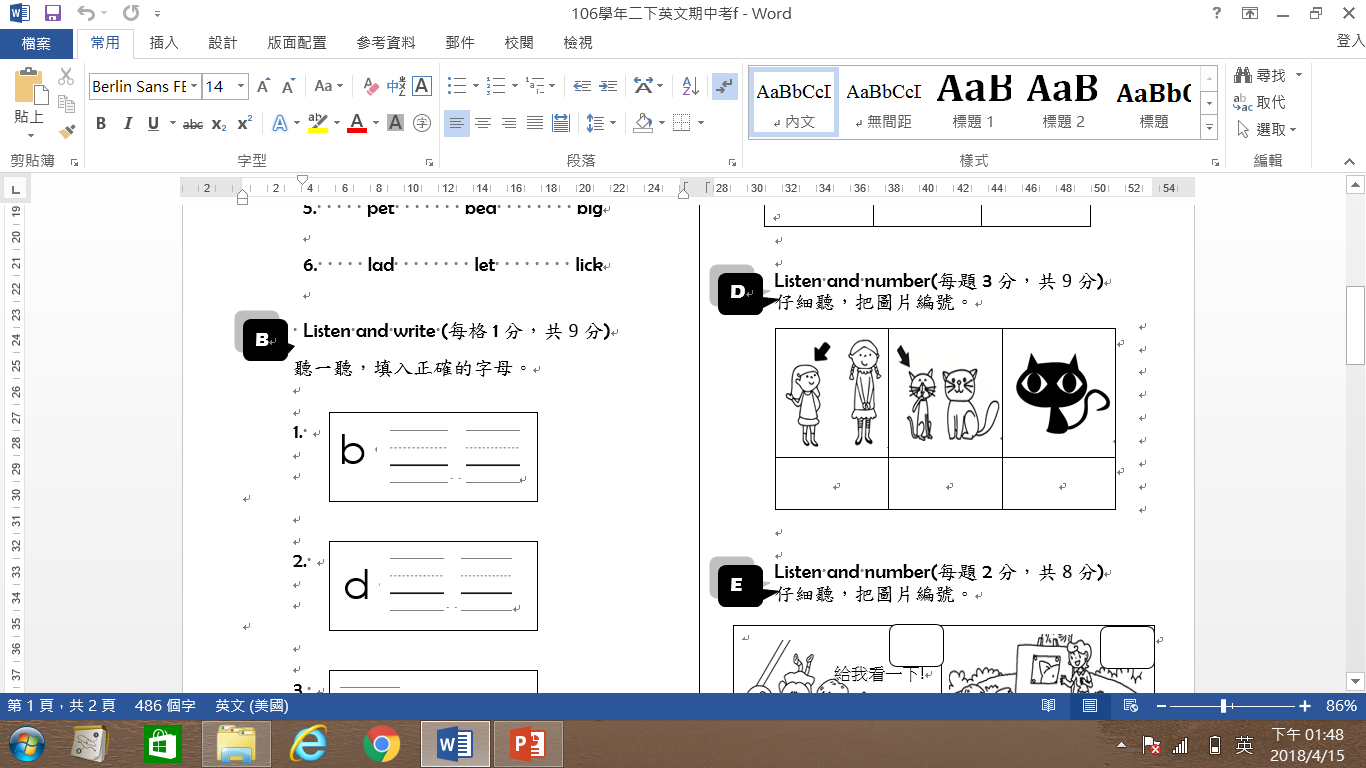 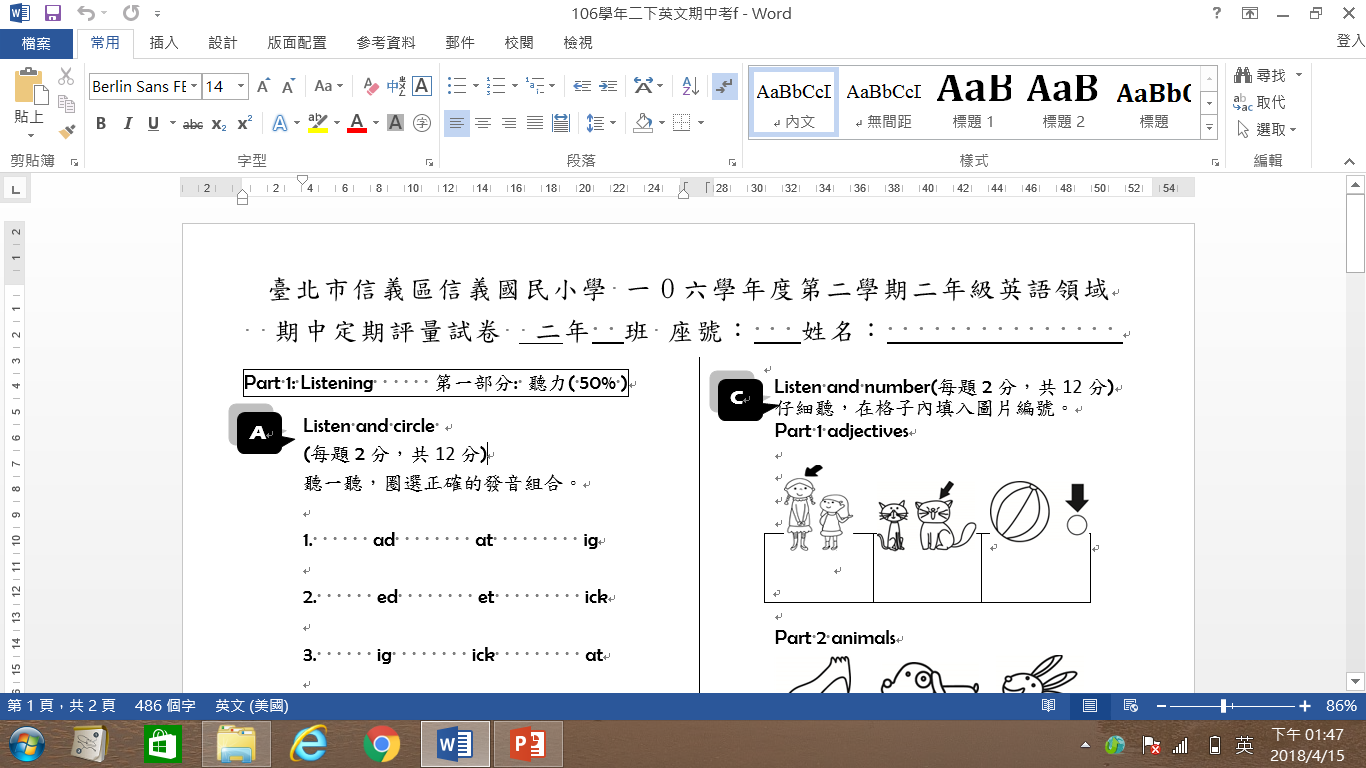 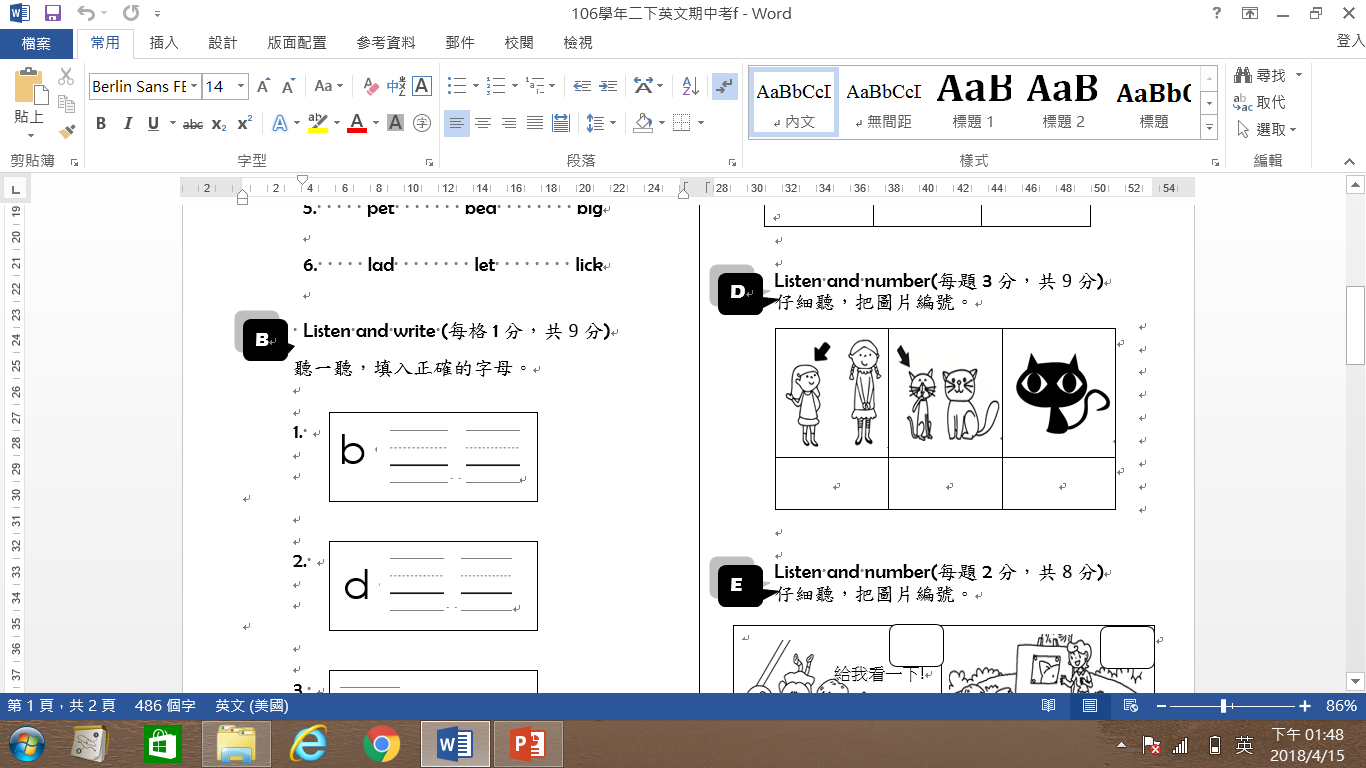 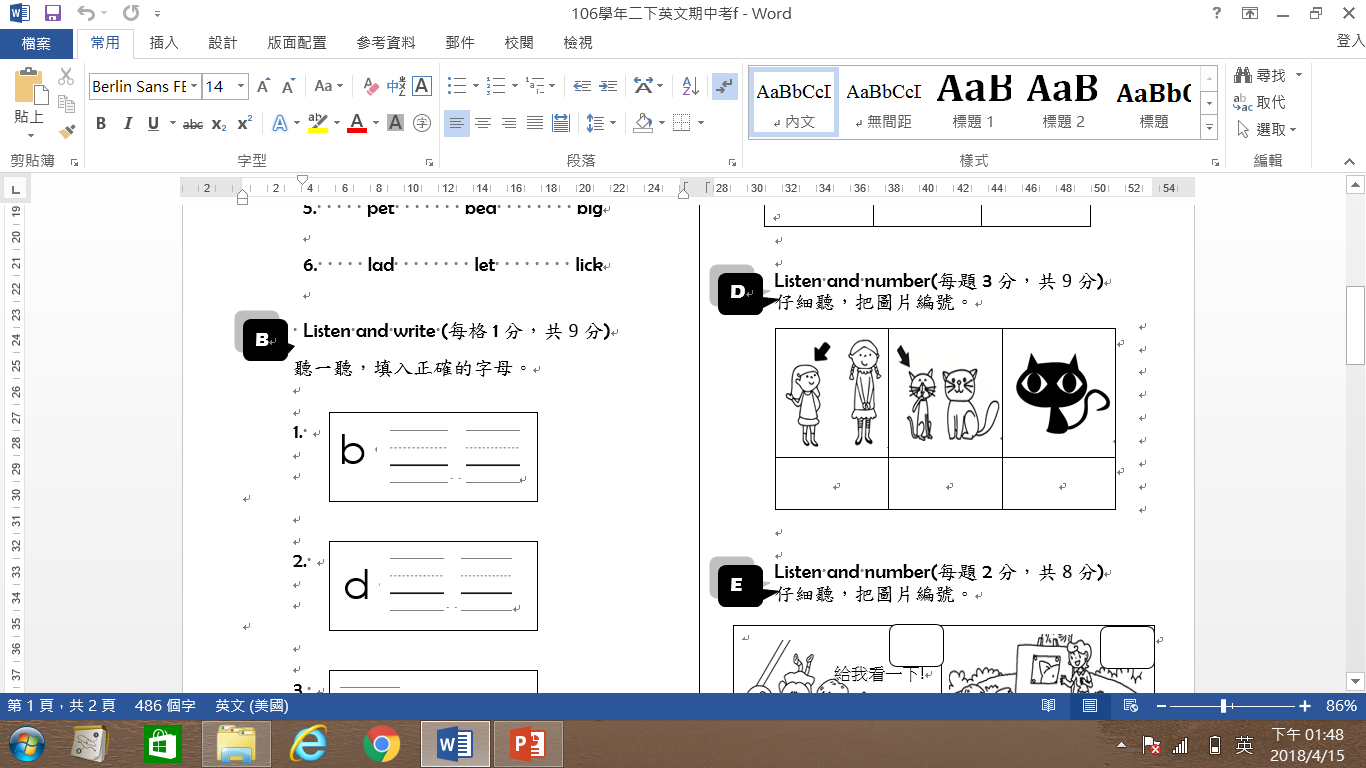 Part 2 : Reading& Writing 第二部分:讀寫(50%)
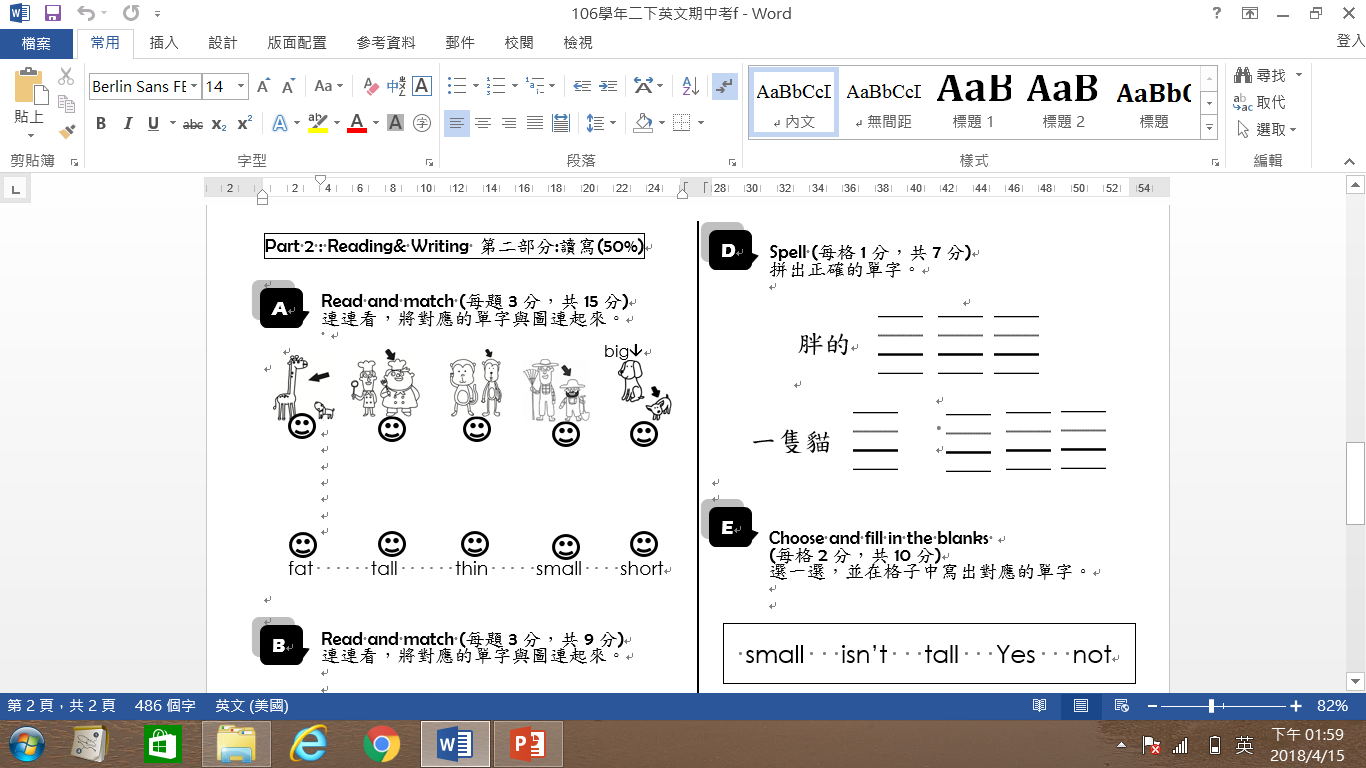 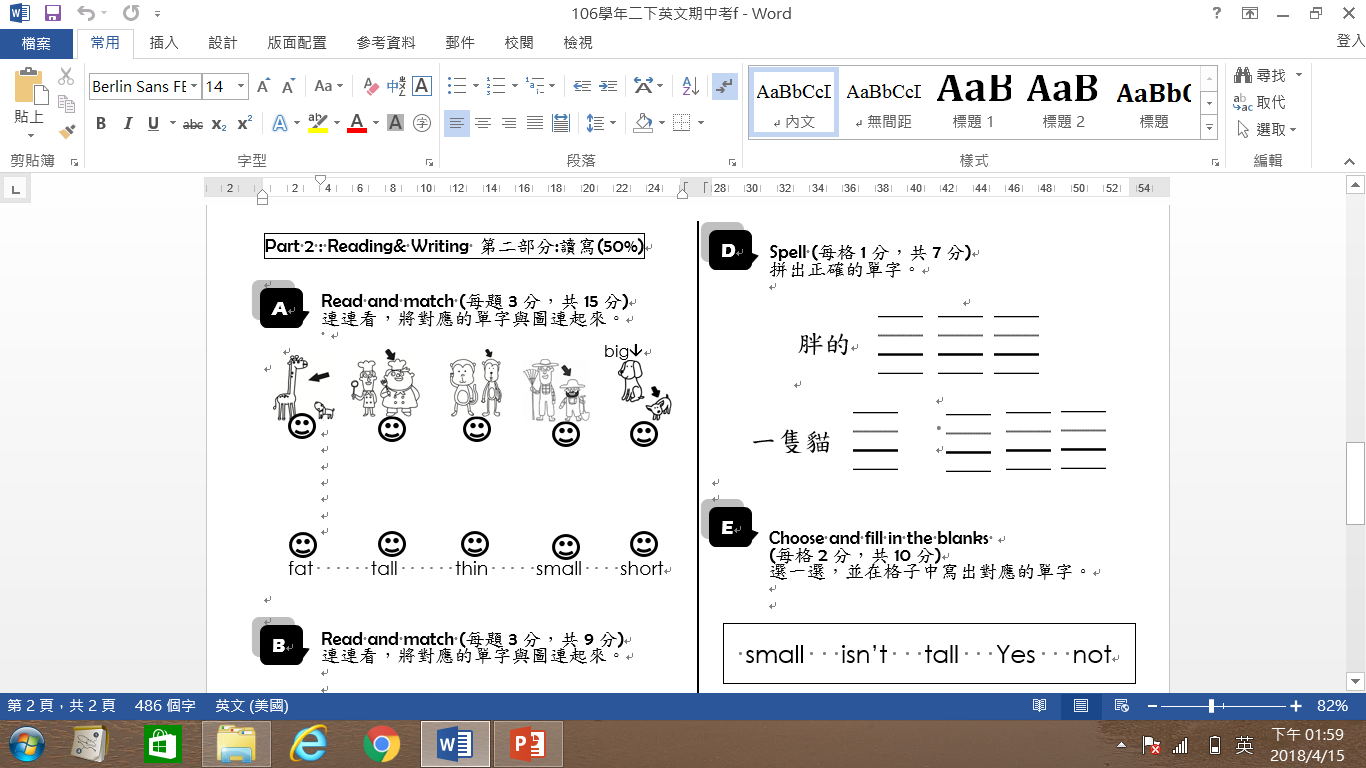 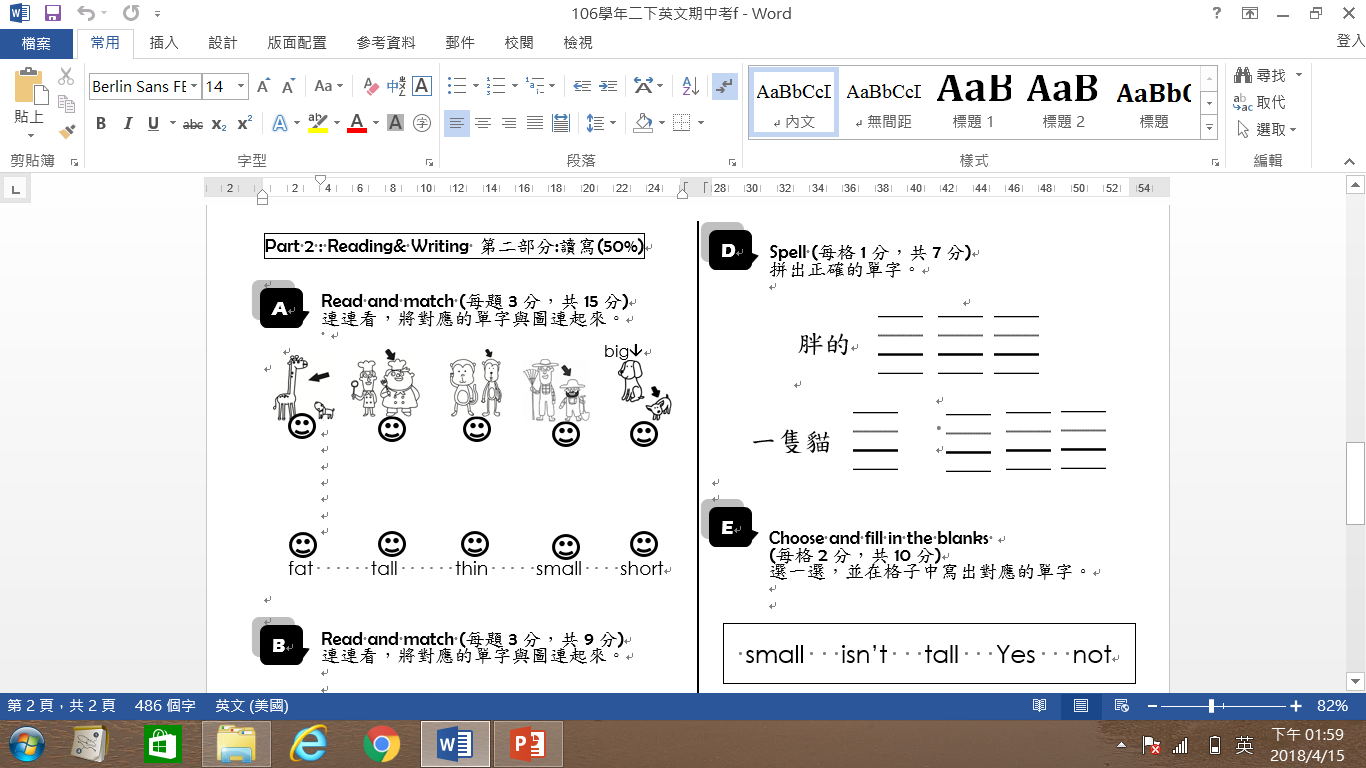 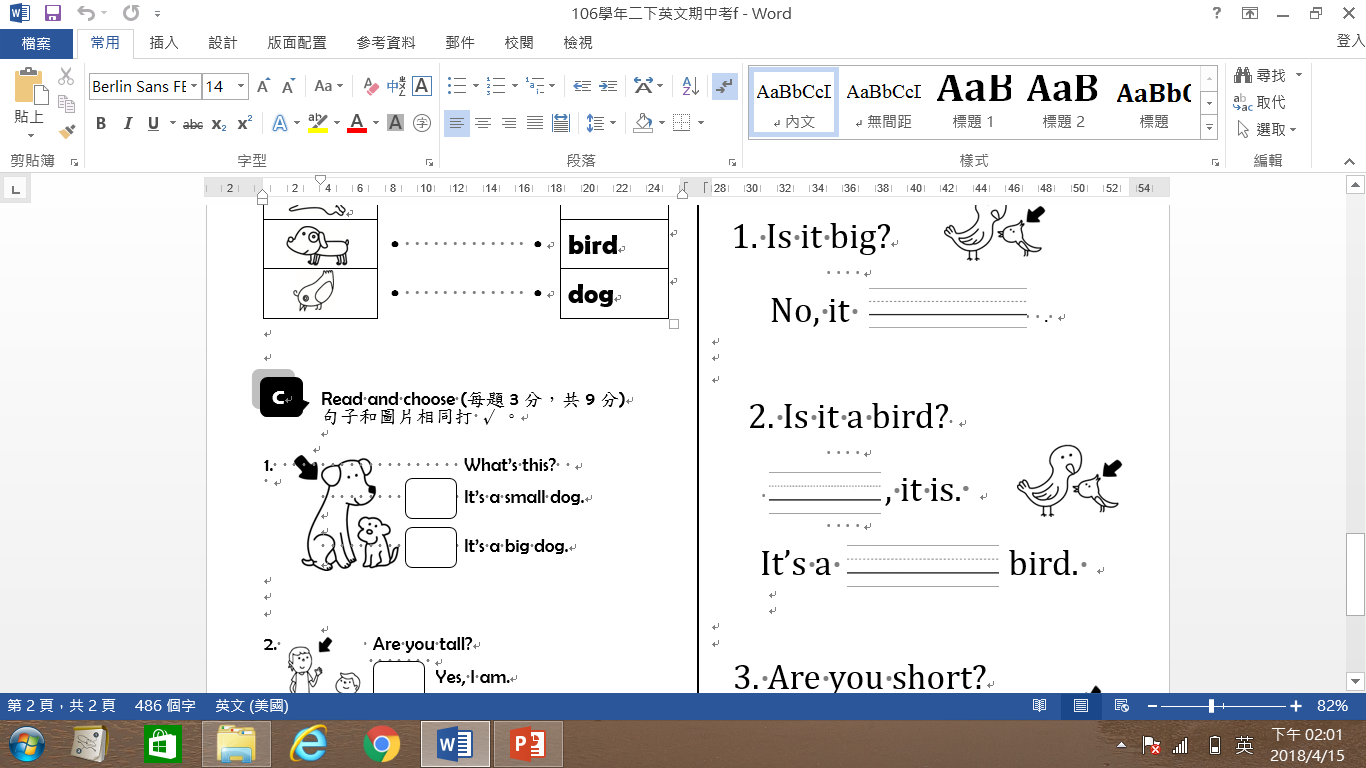 Let’s Practice!!
Part 1: Listening      第一部分: 聽力( 50% )
2.      ret      red
1.      at      ad
3.     pig         pick          pit
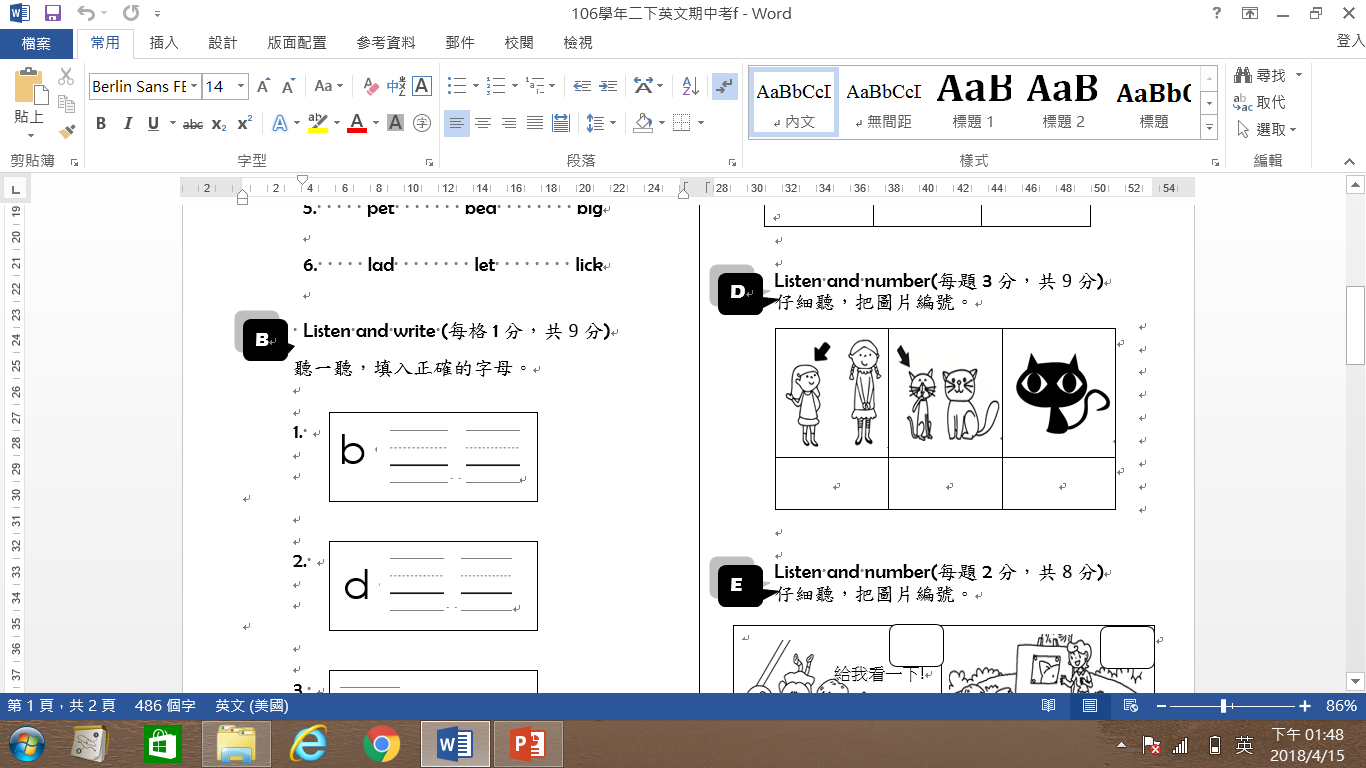 Part 1: Listening      第一部分: 聽力( 50% )
1. t
2. p
i    c   k
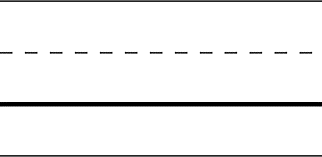 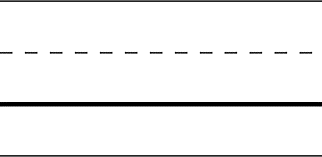 i    p
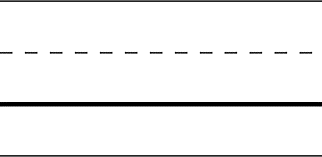 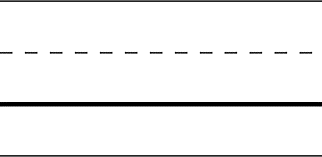 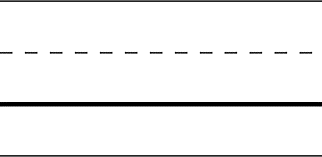 Part 1: Listening      第一部分: 聽力( 50% )
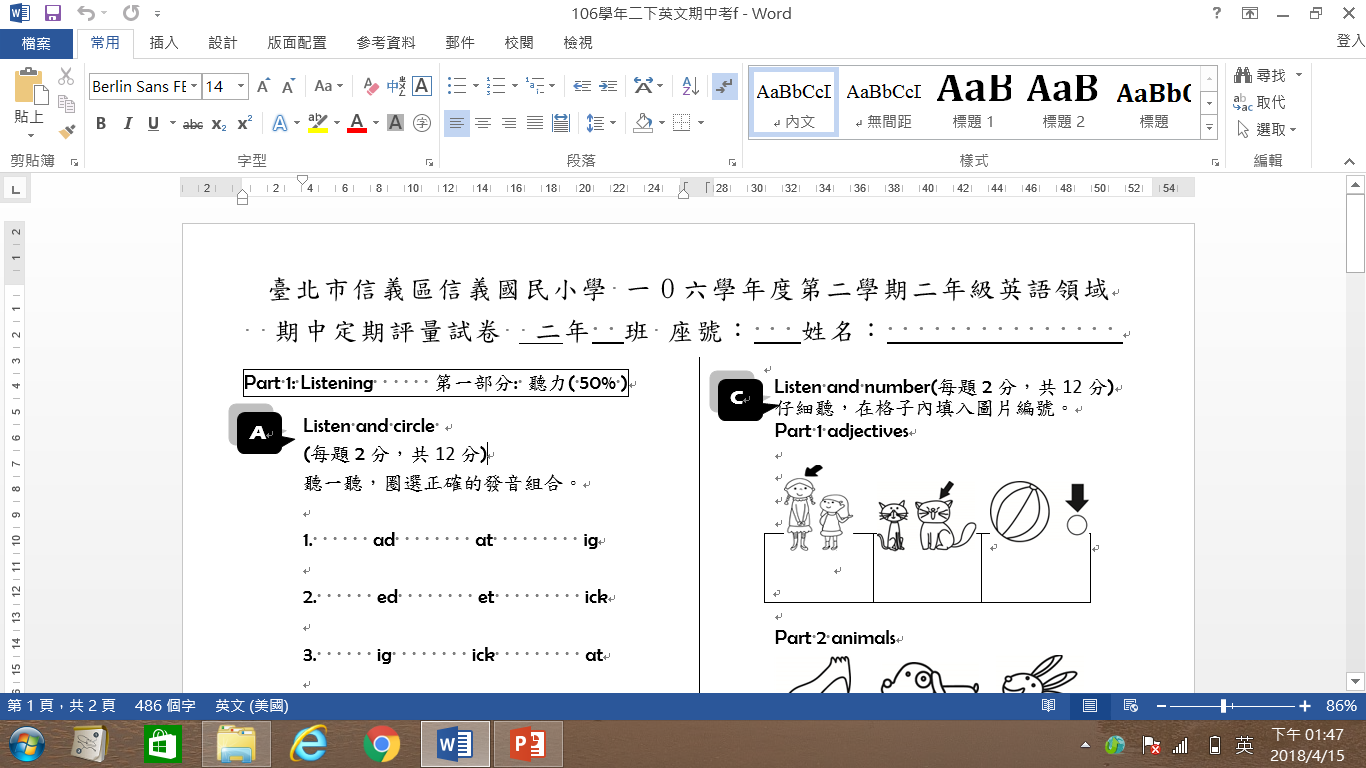 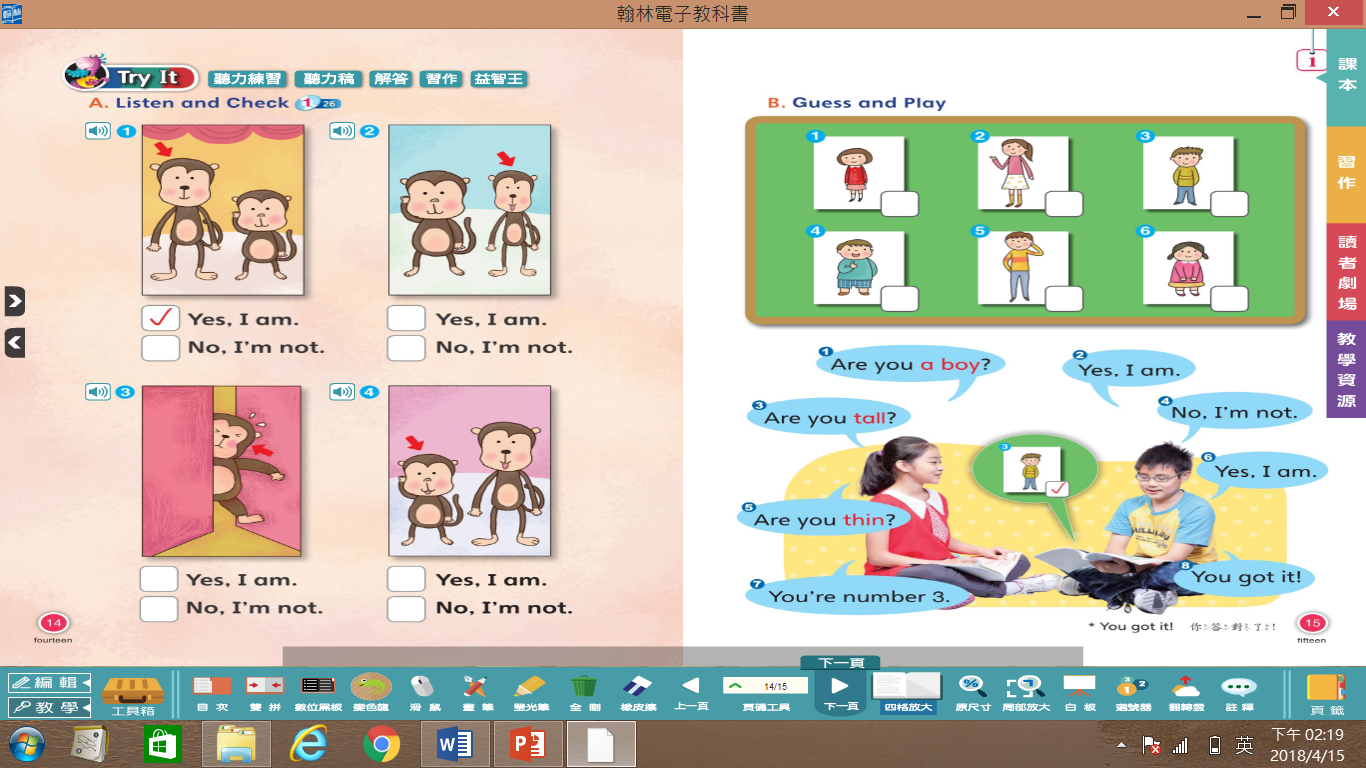 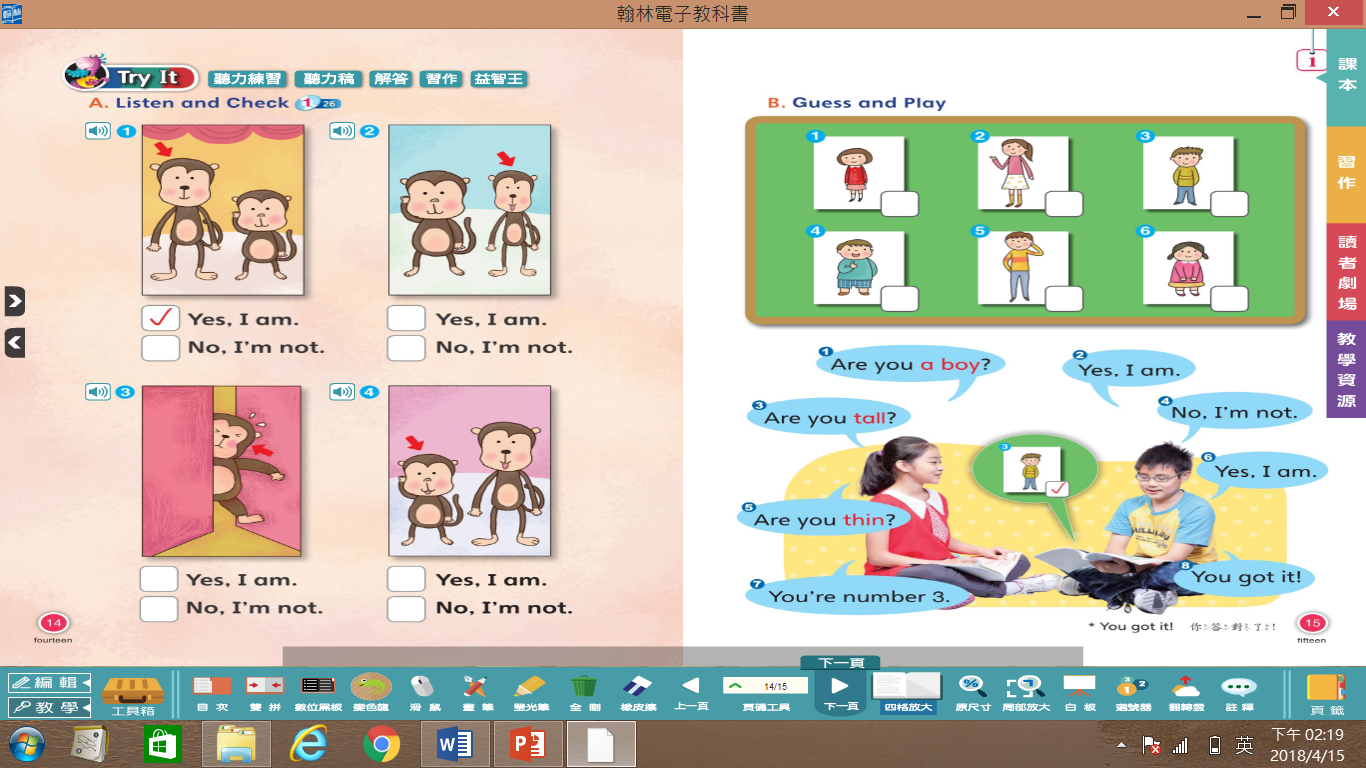 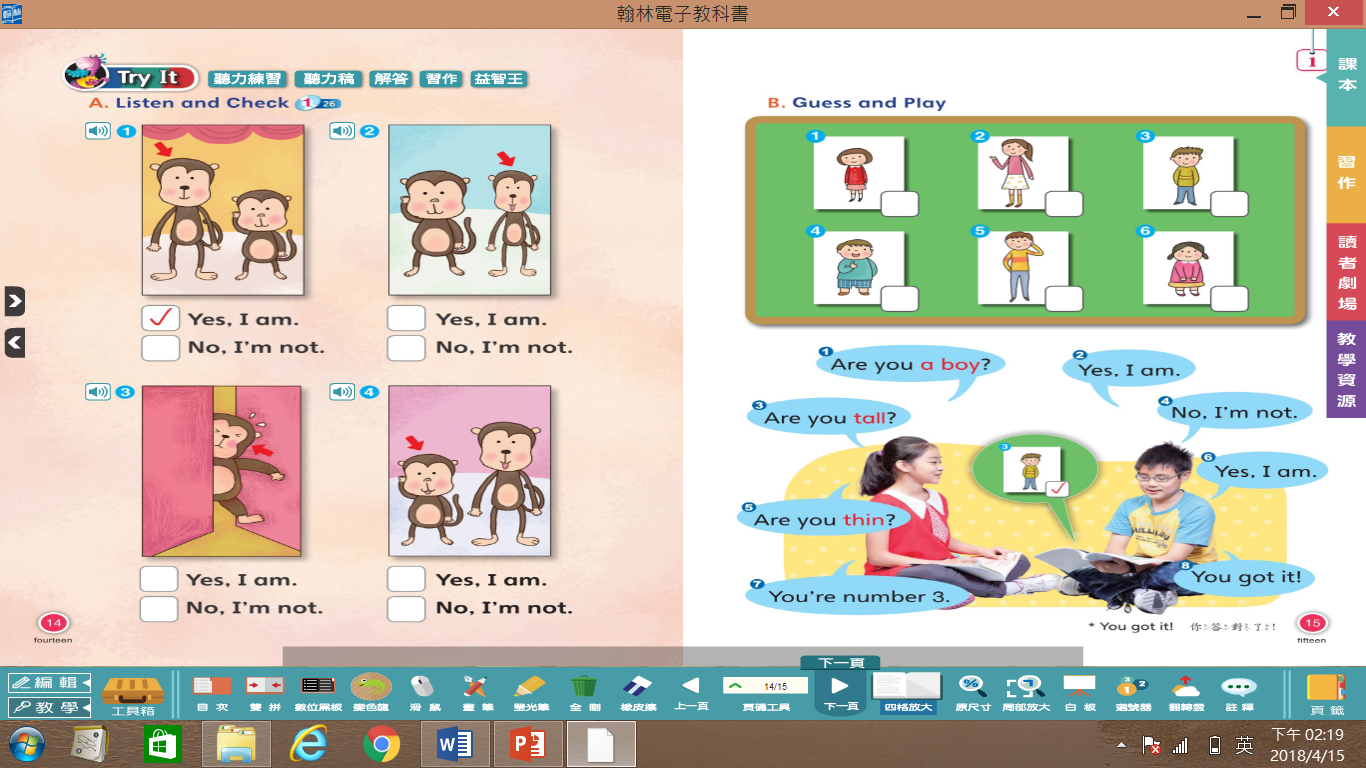 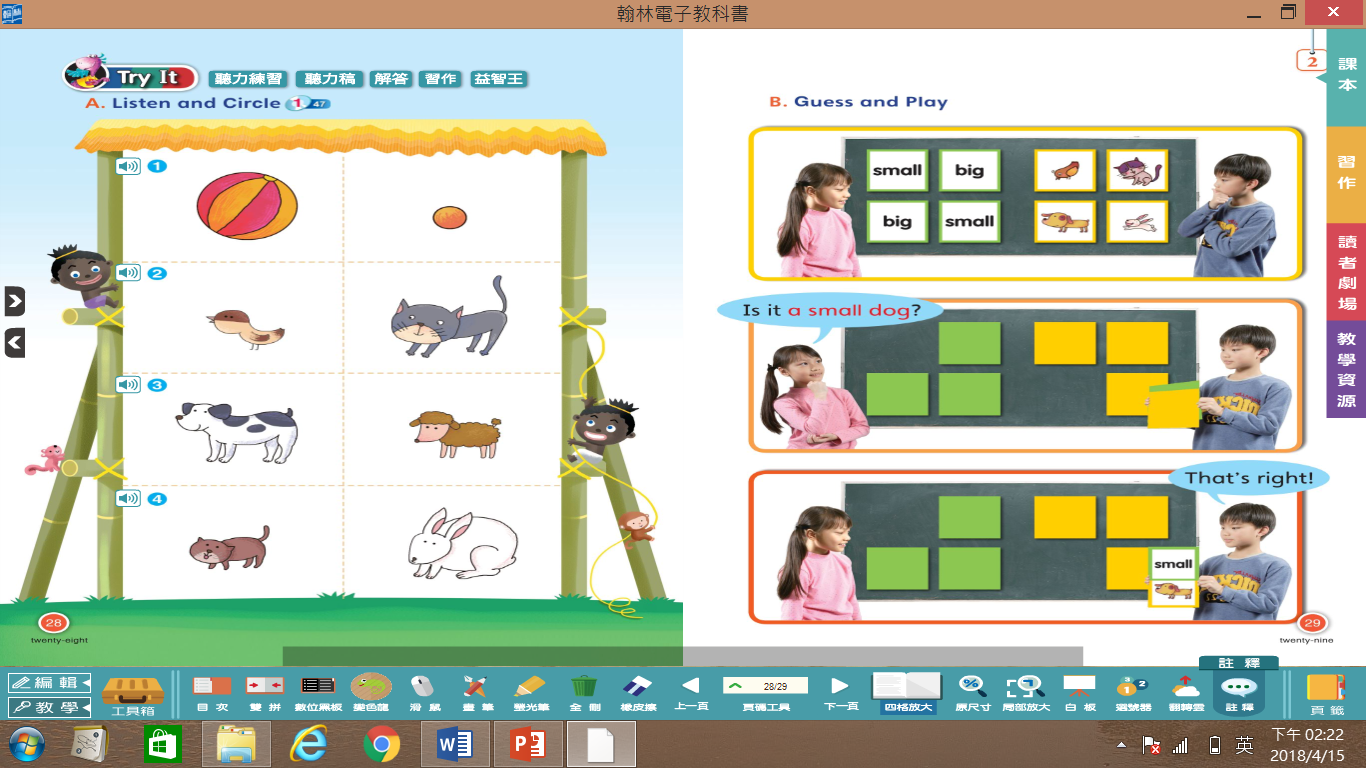 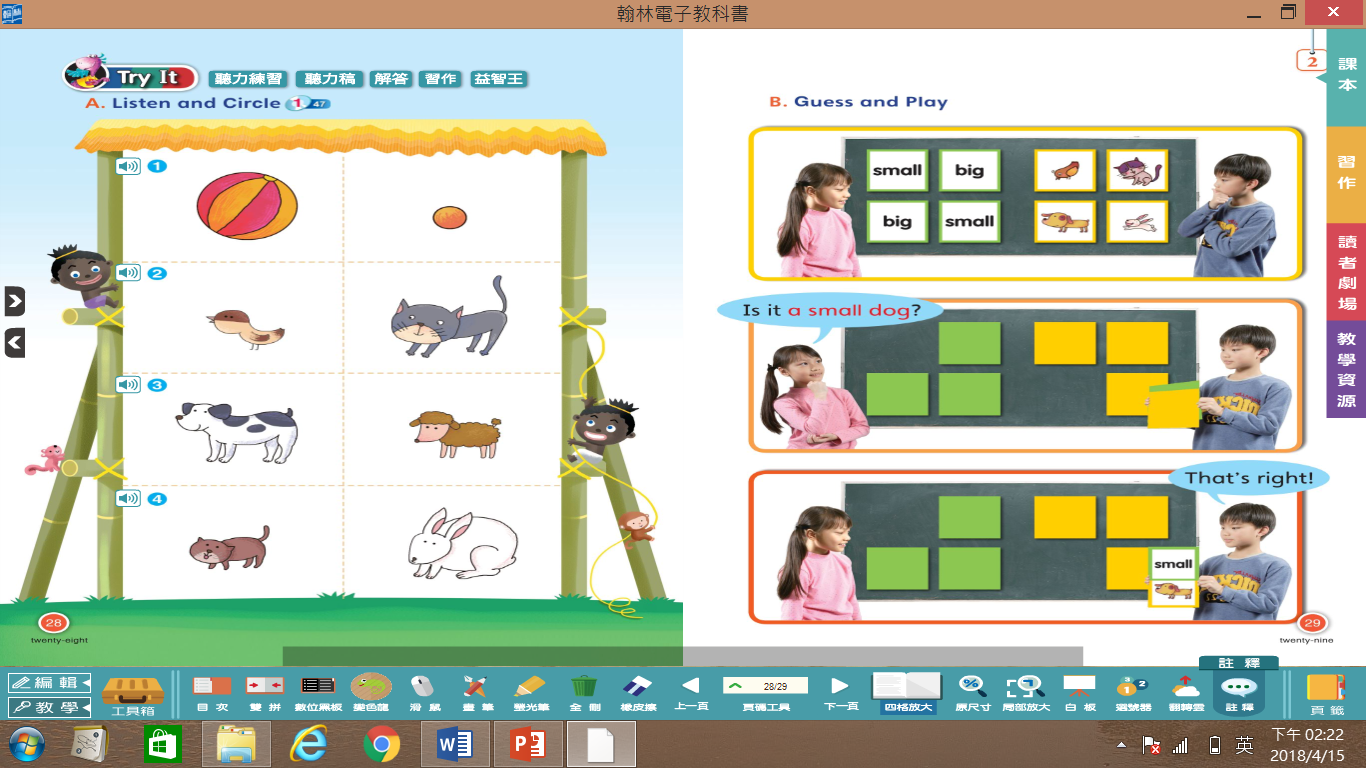 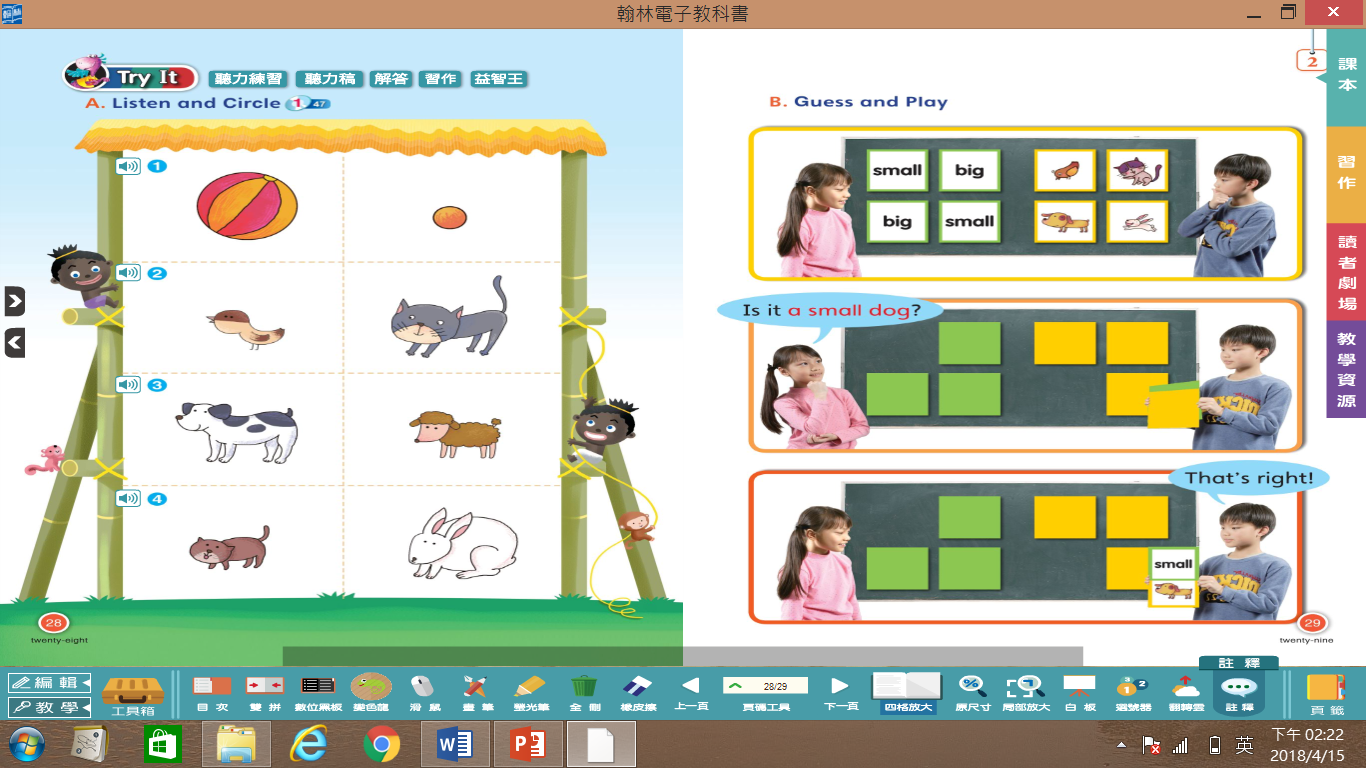 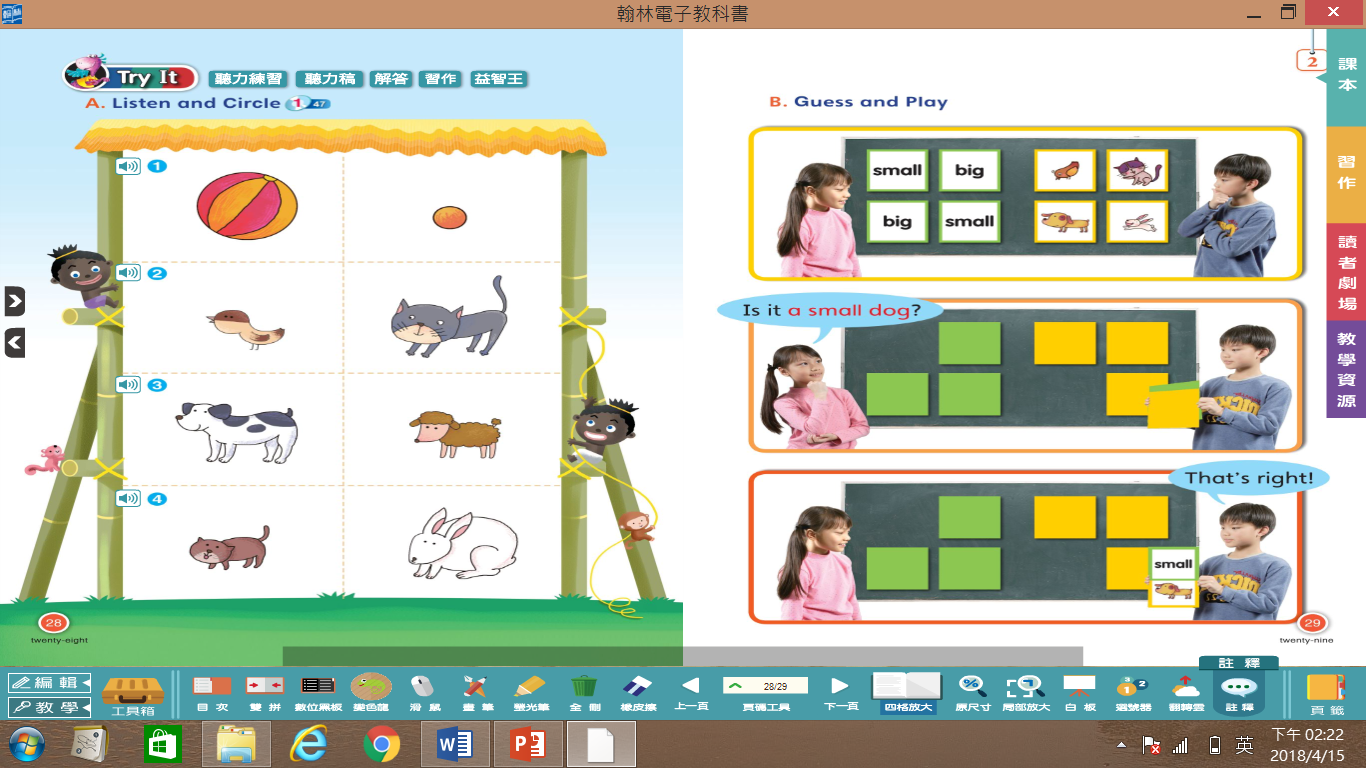 Part 1: Listening      第一部分: 聽力( 50% )
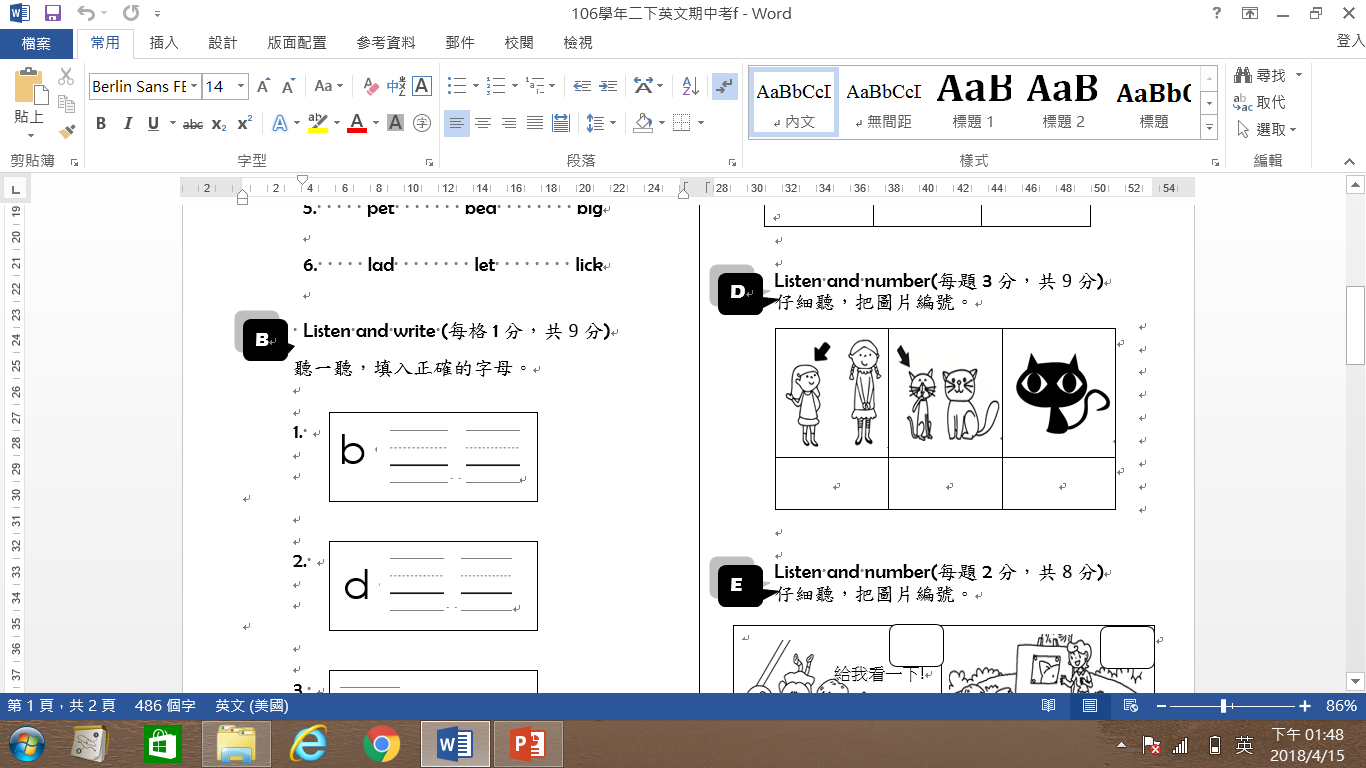 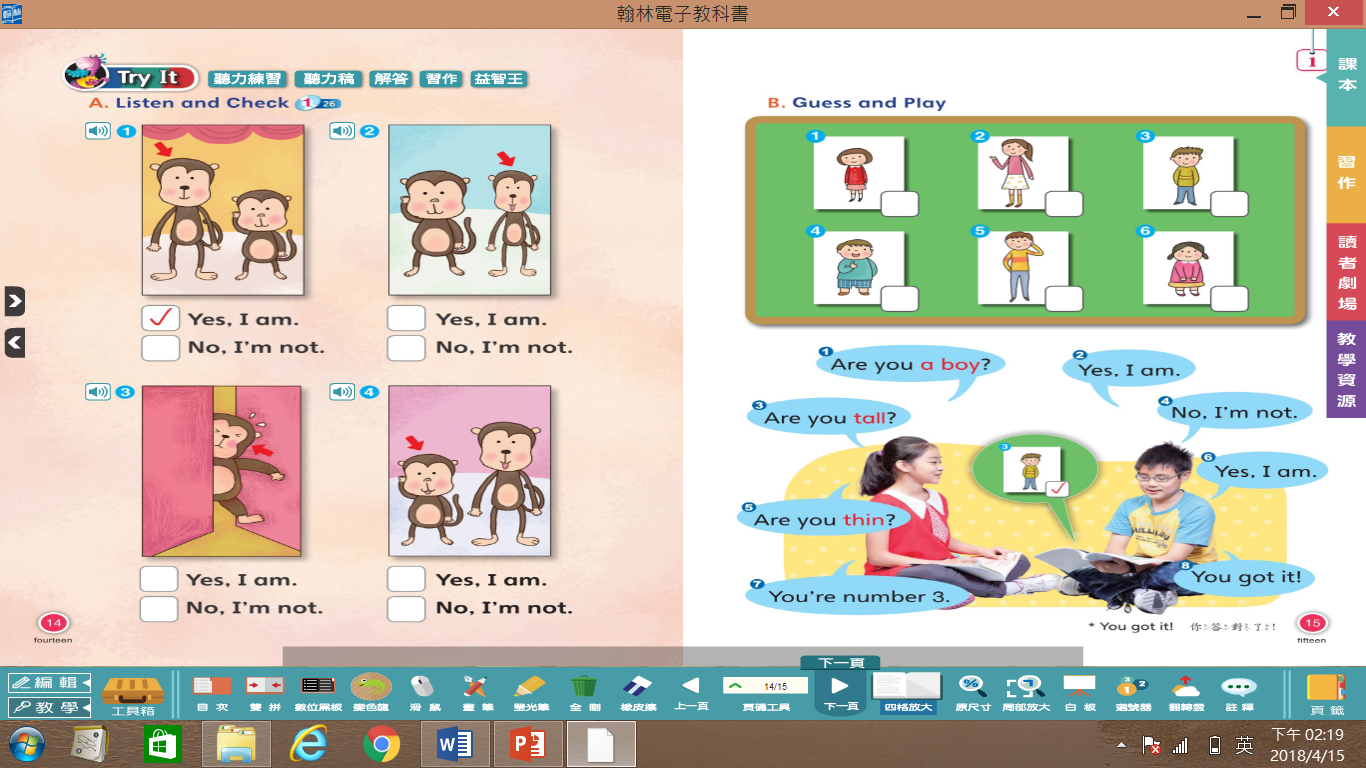 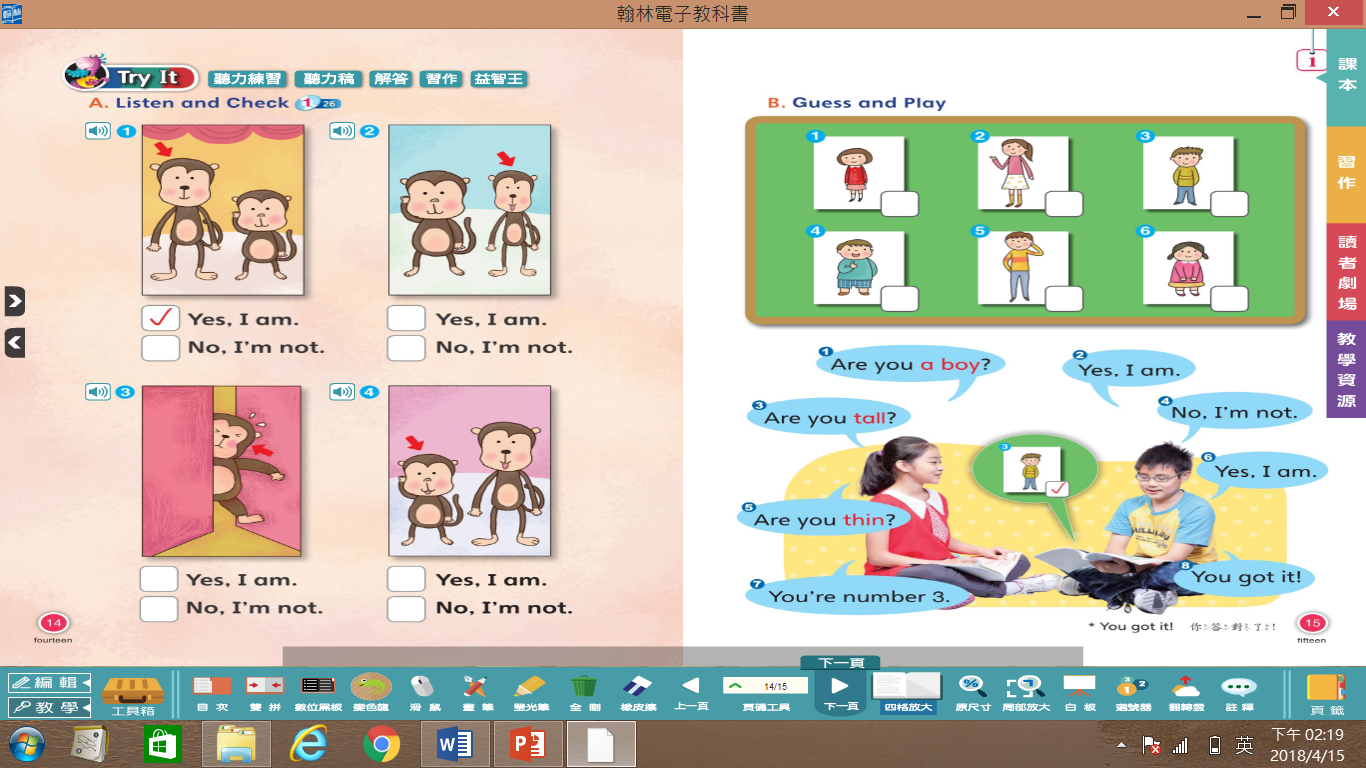 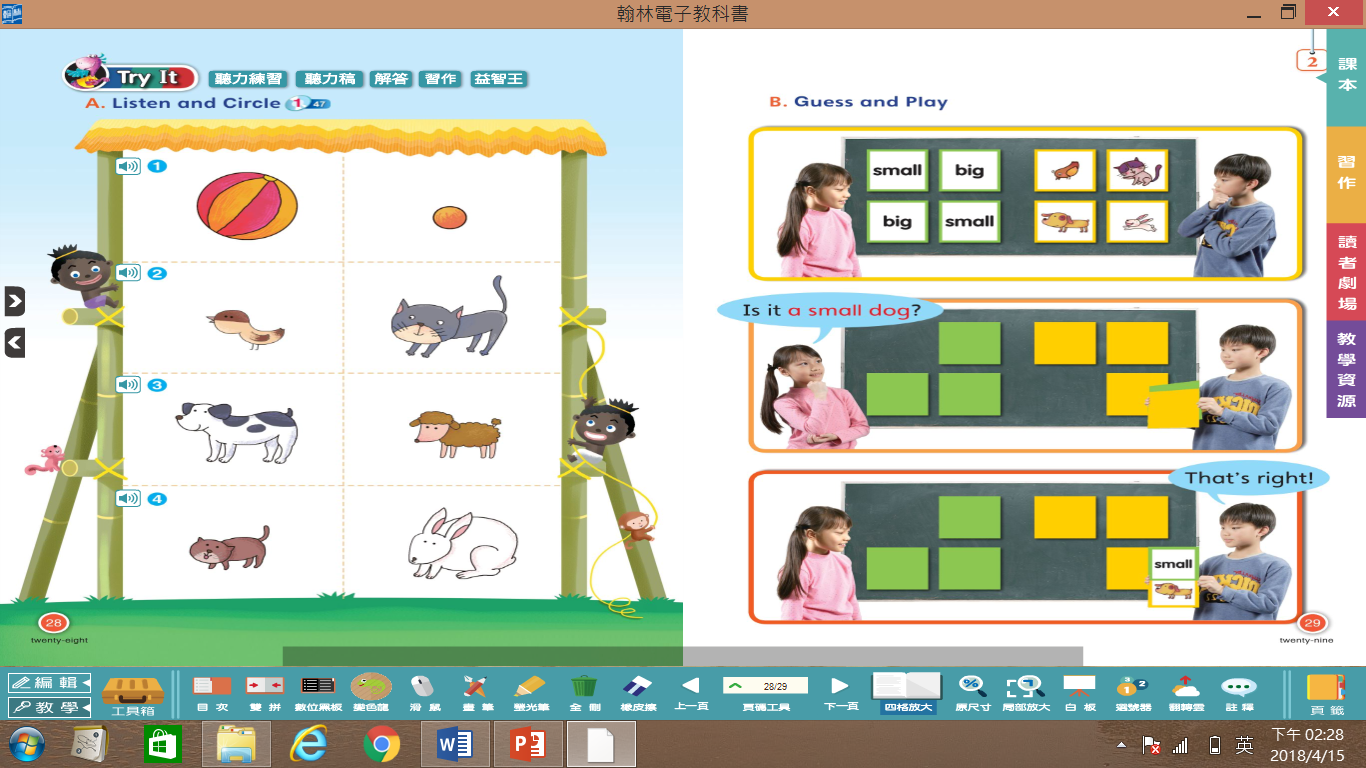 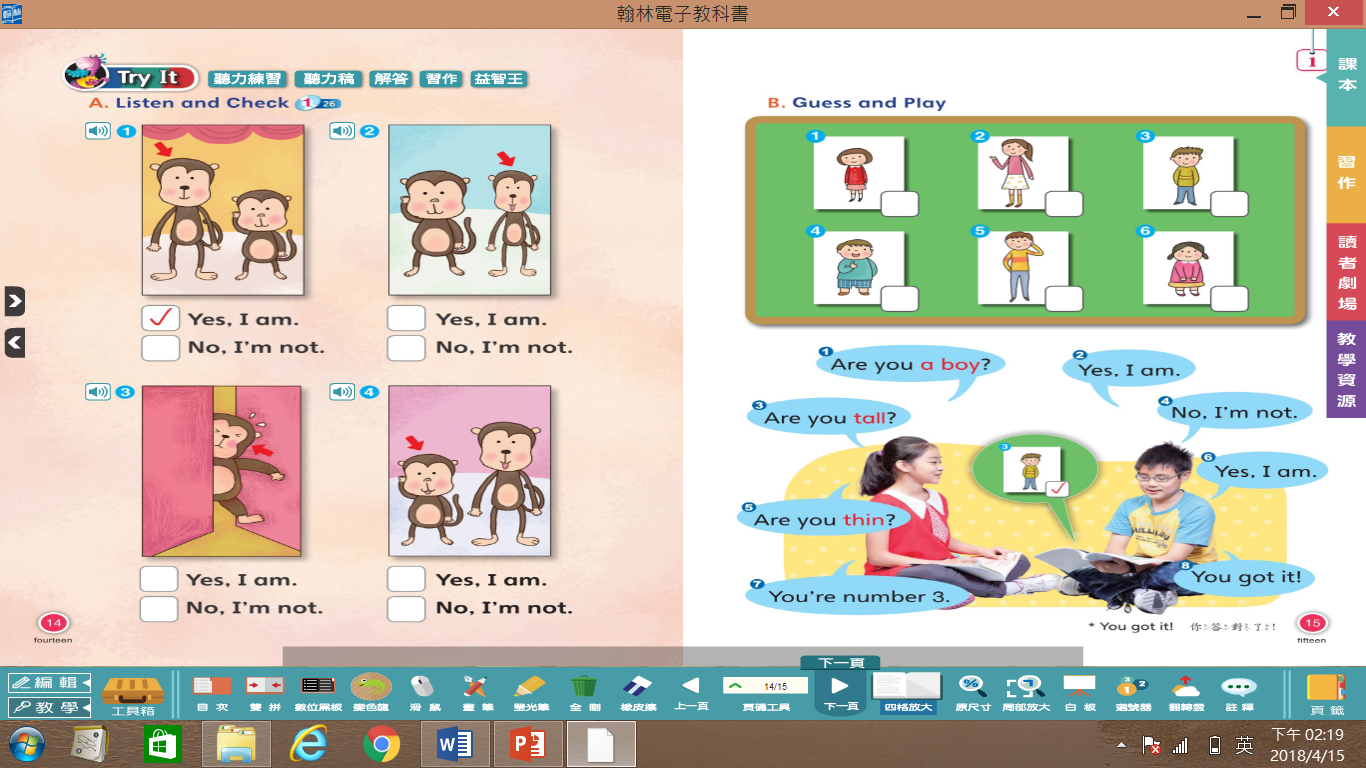 Part 1: Listening      第一部分: 聽力( 50% )
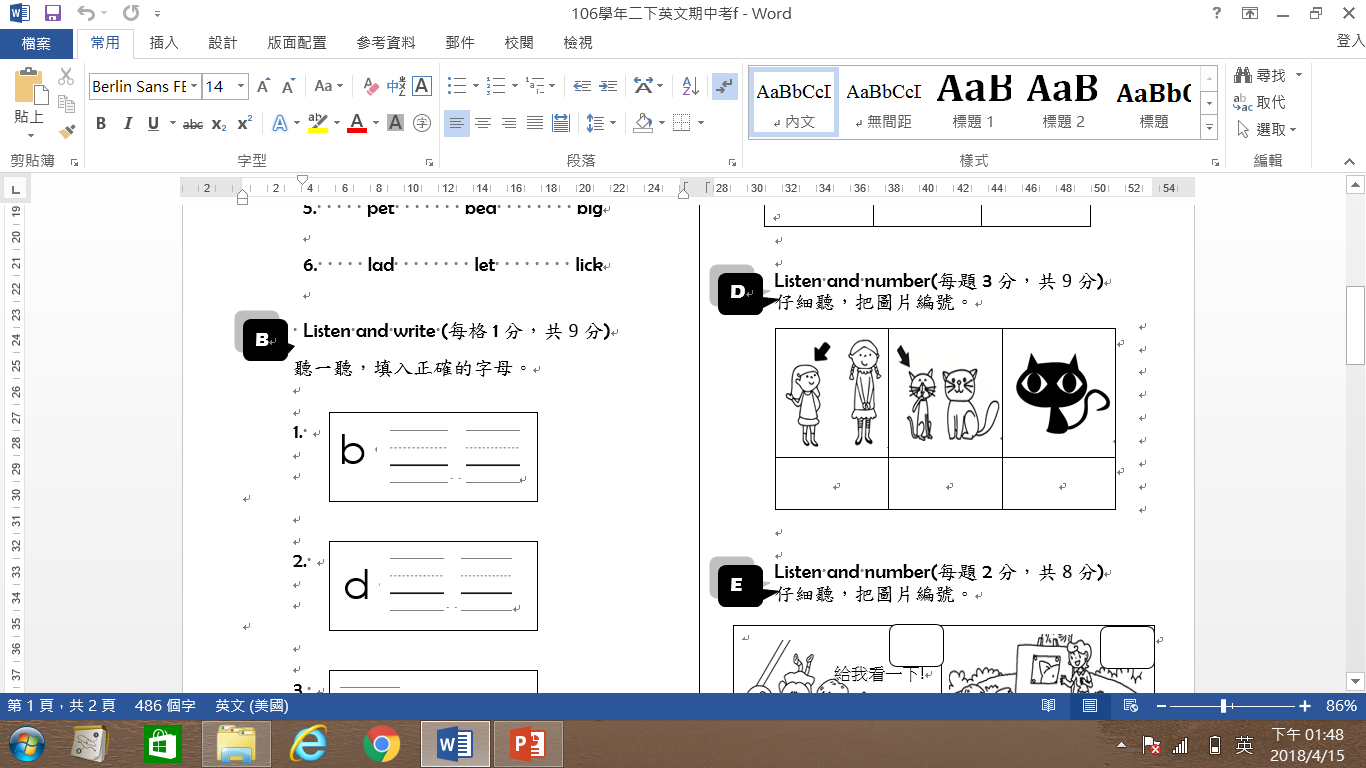 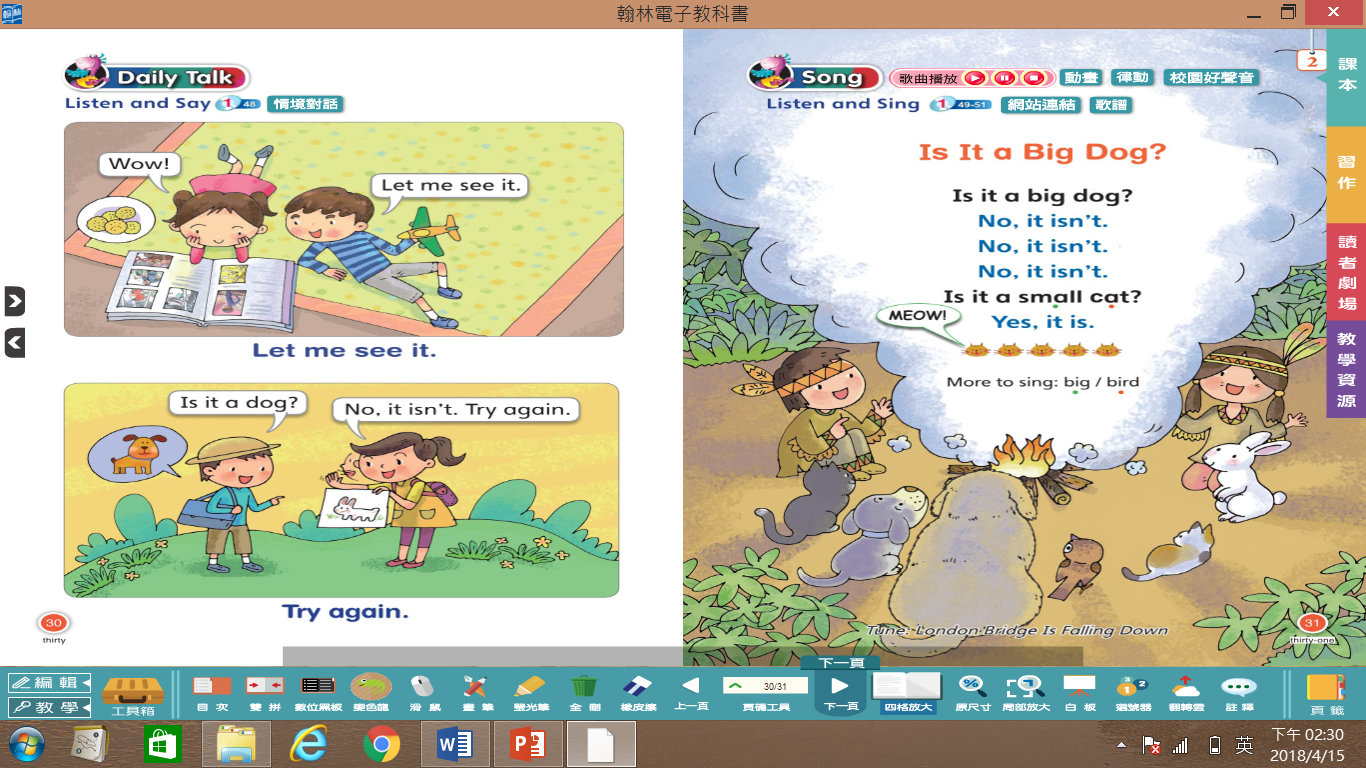 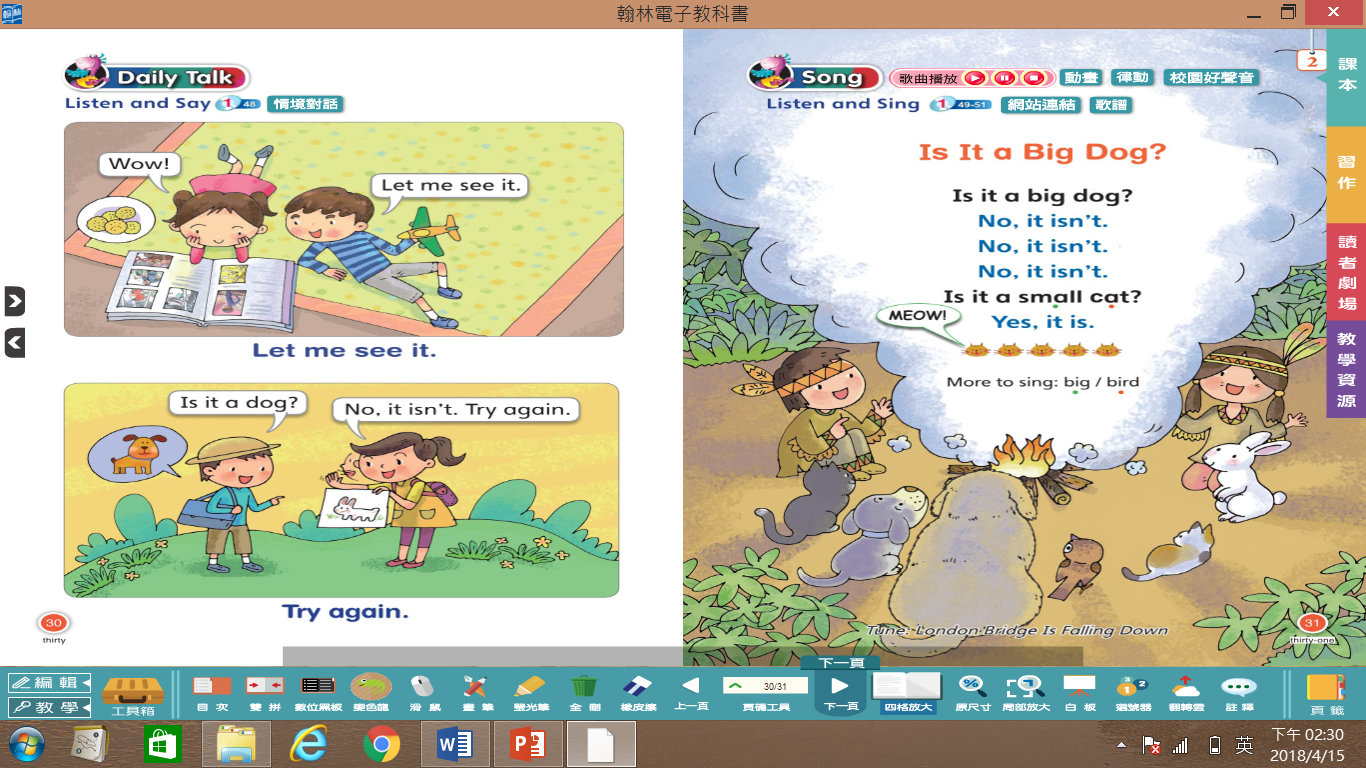 3
2
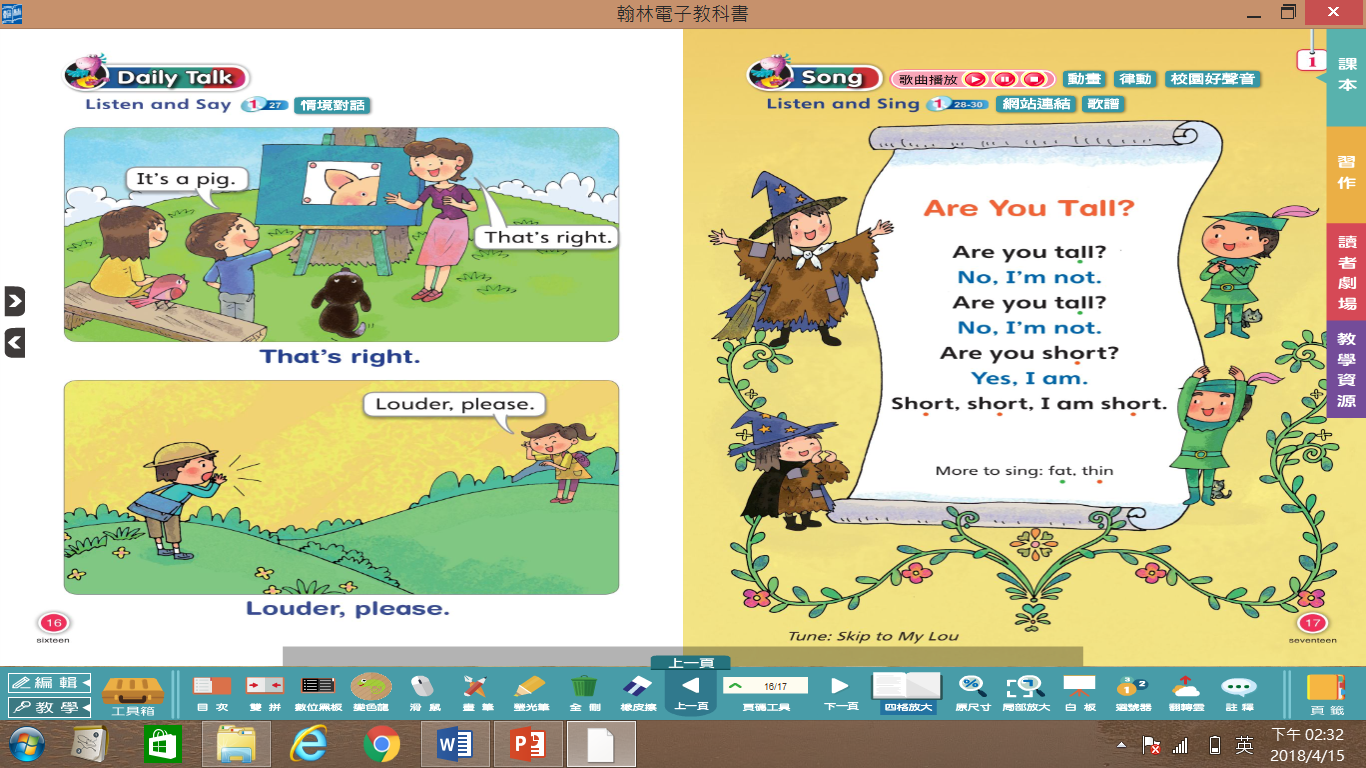 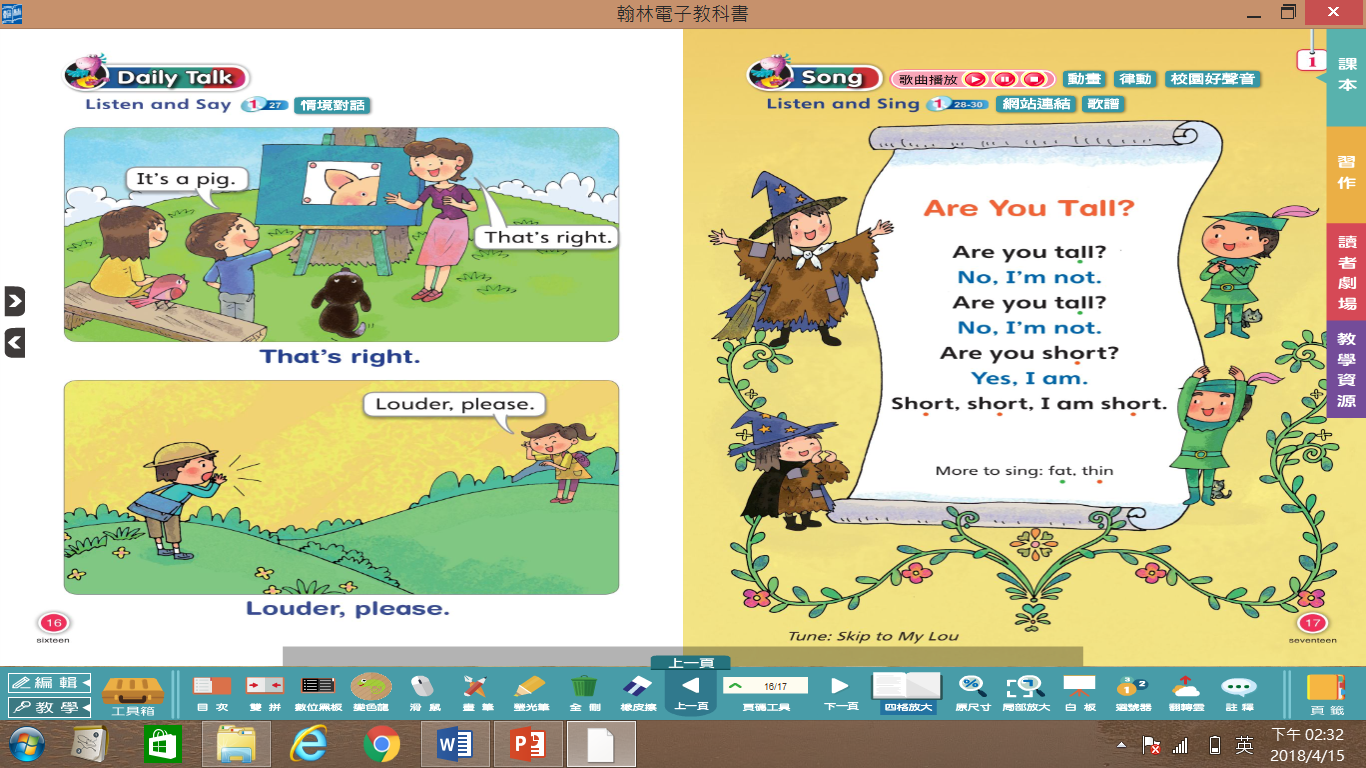 1
4
Part 2 : Reading& Writing 第二部分:讀寫(50%)
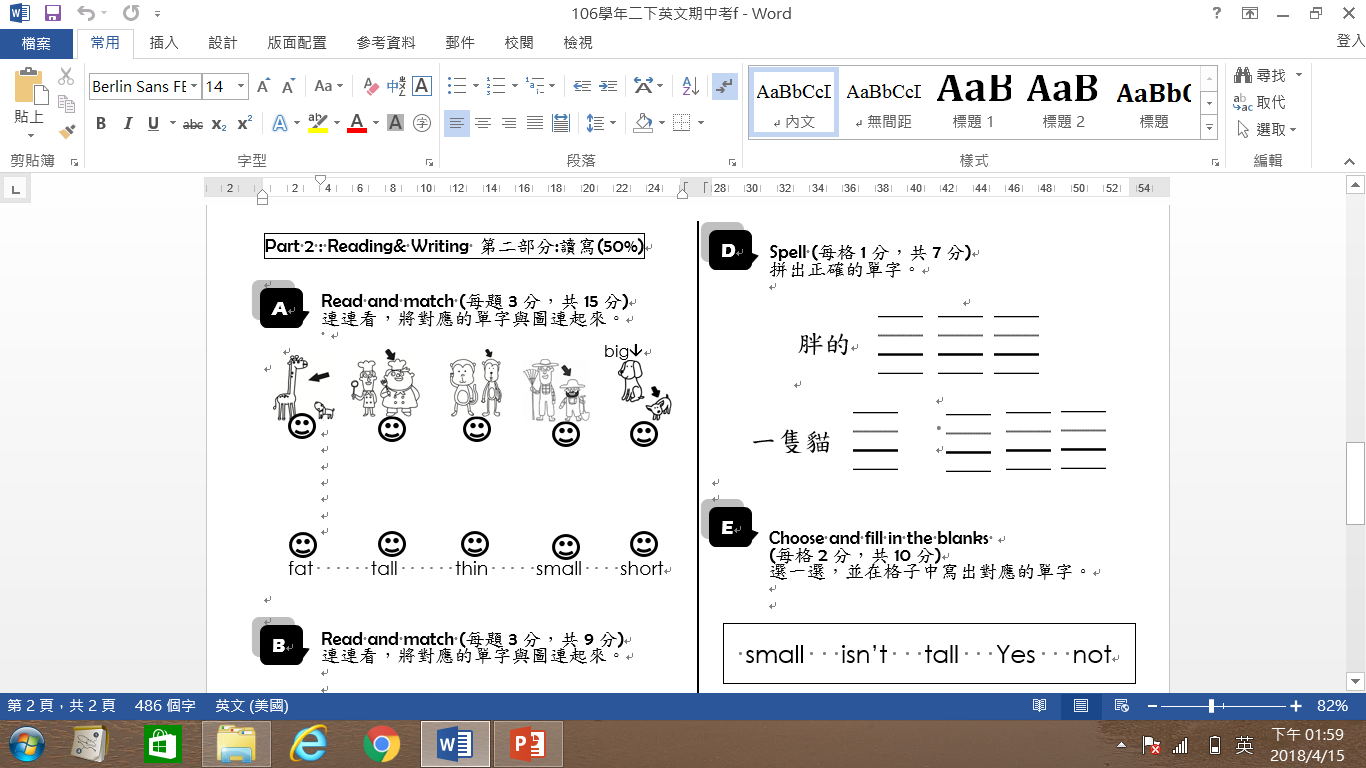 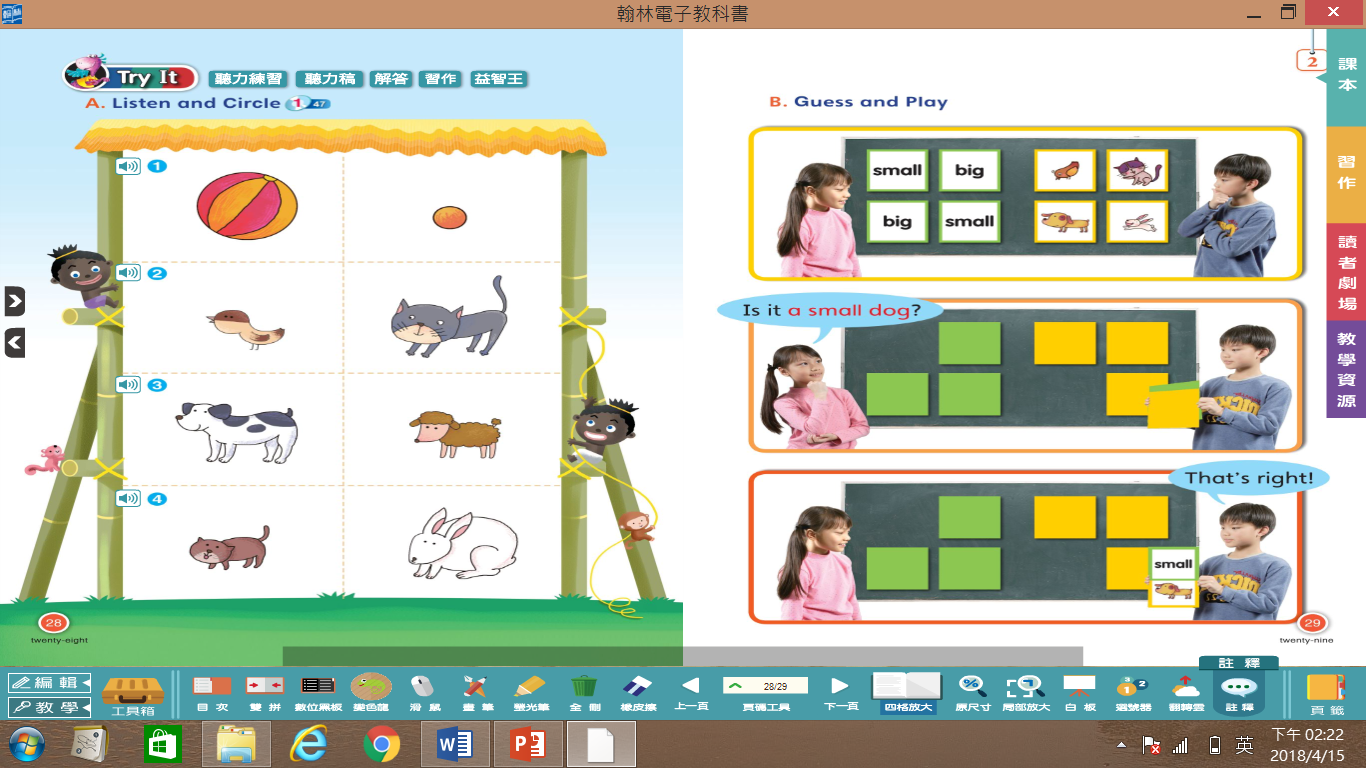 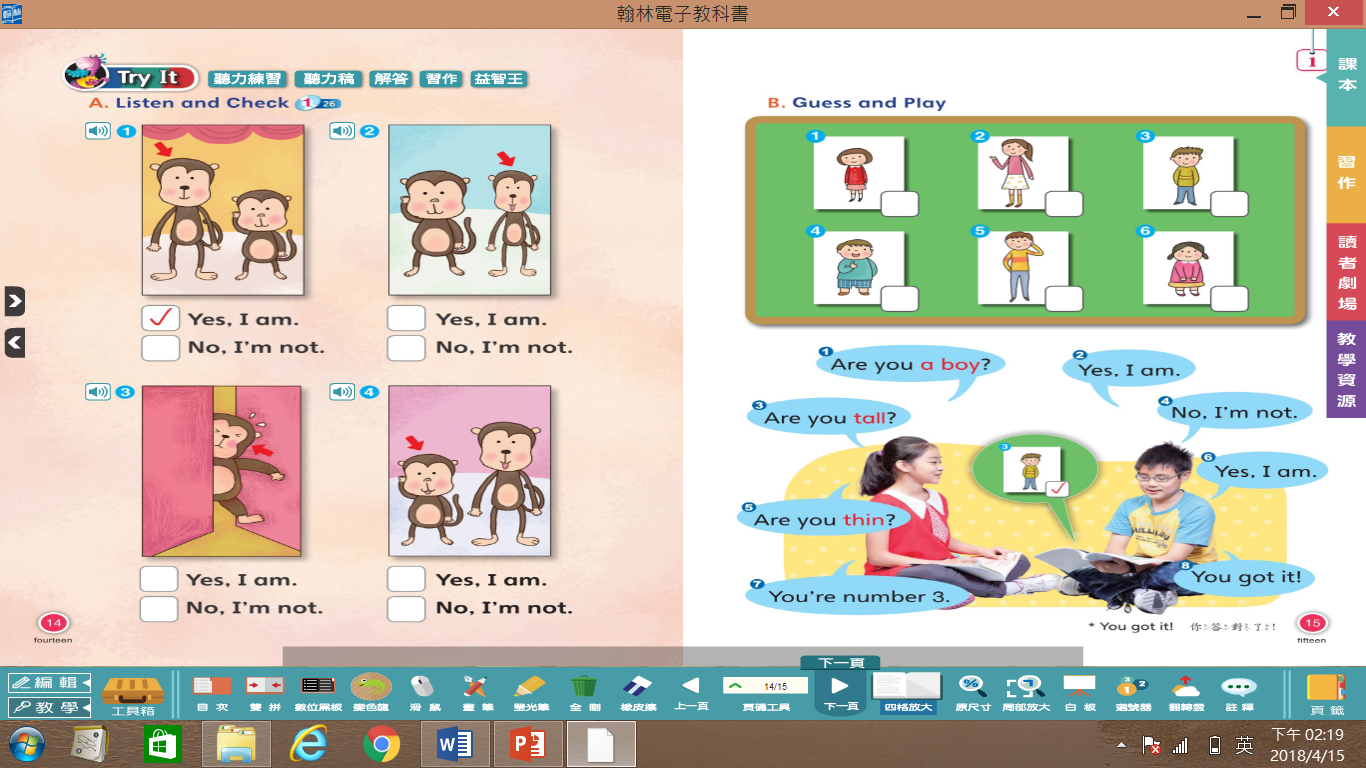 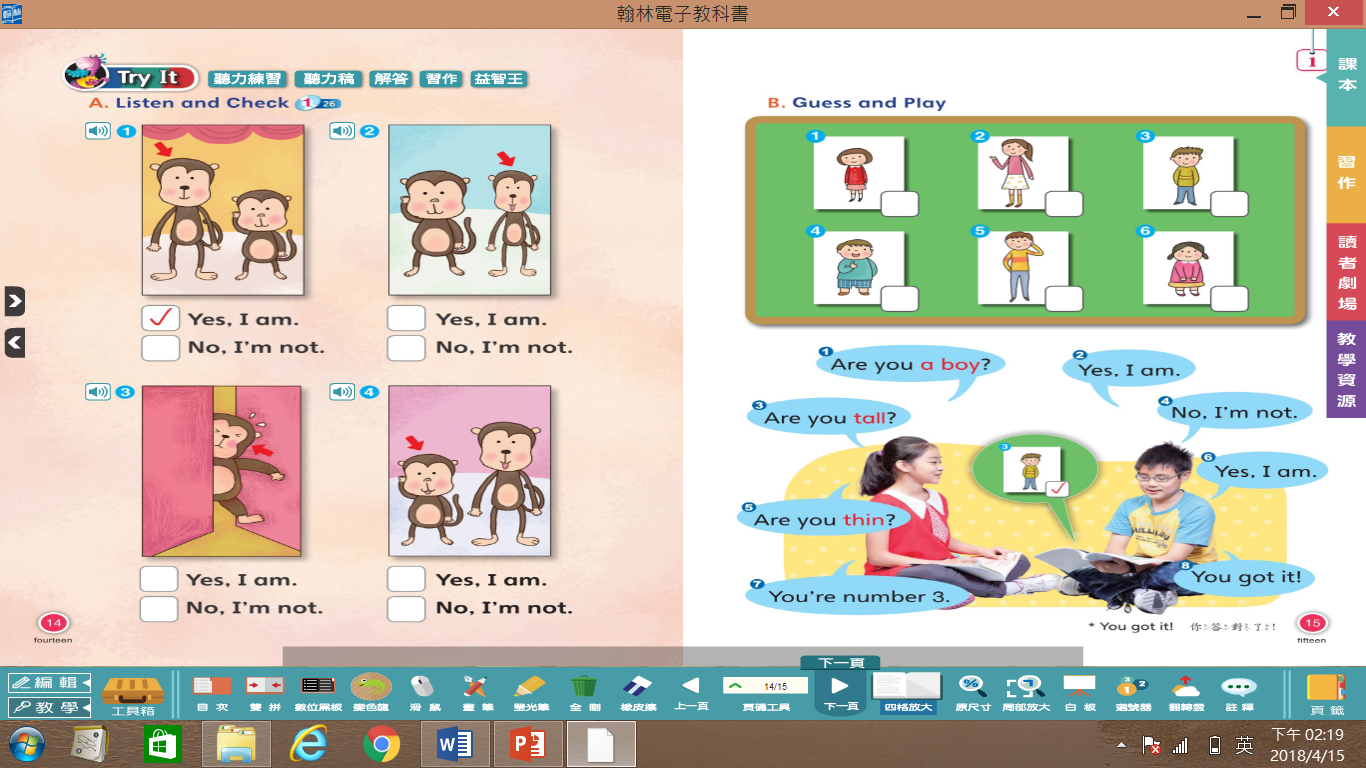 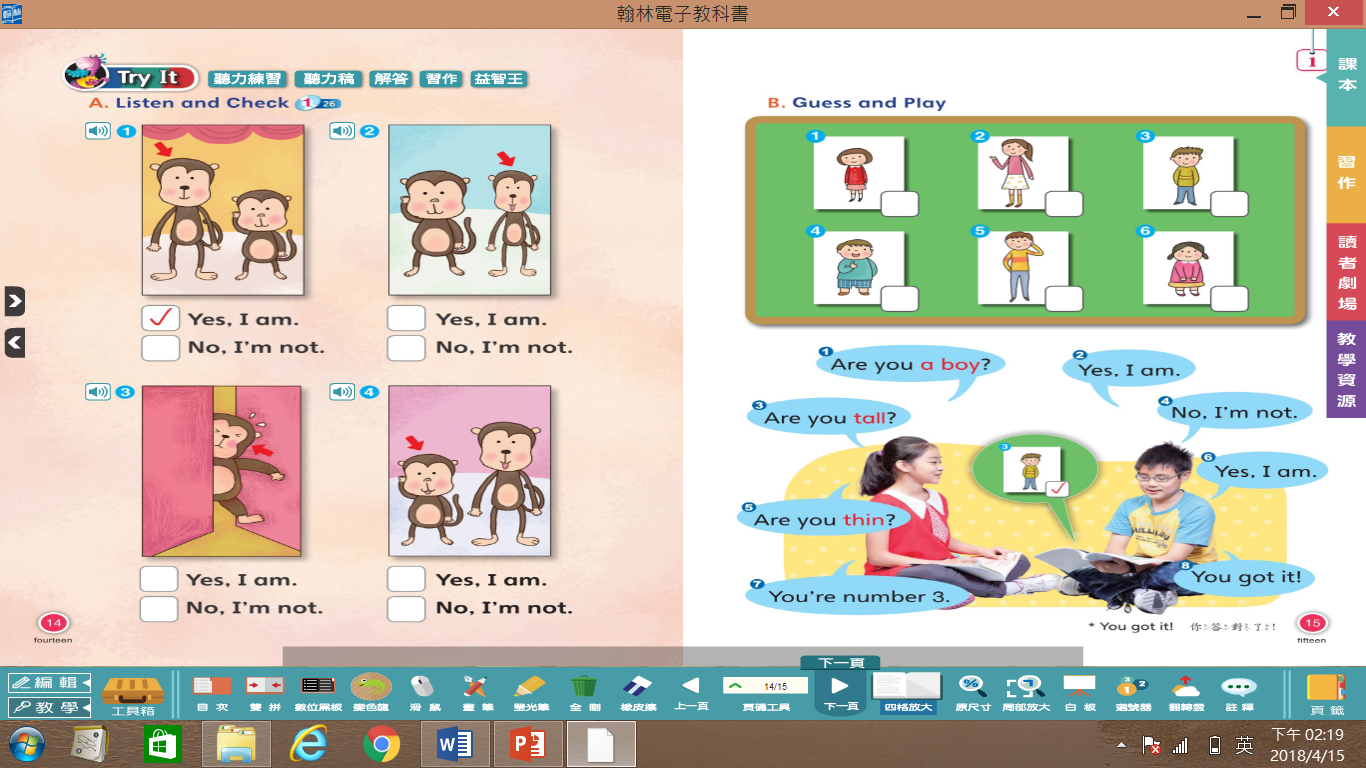 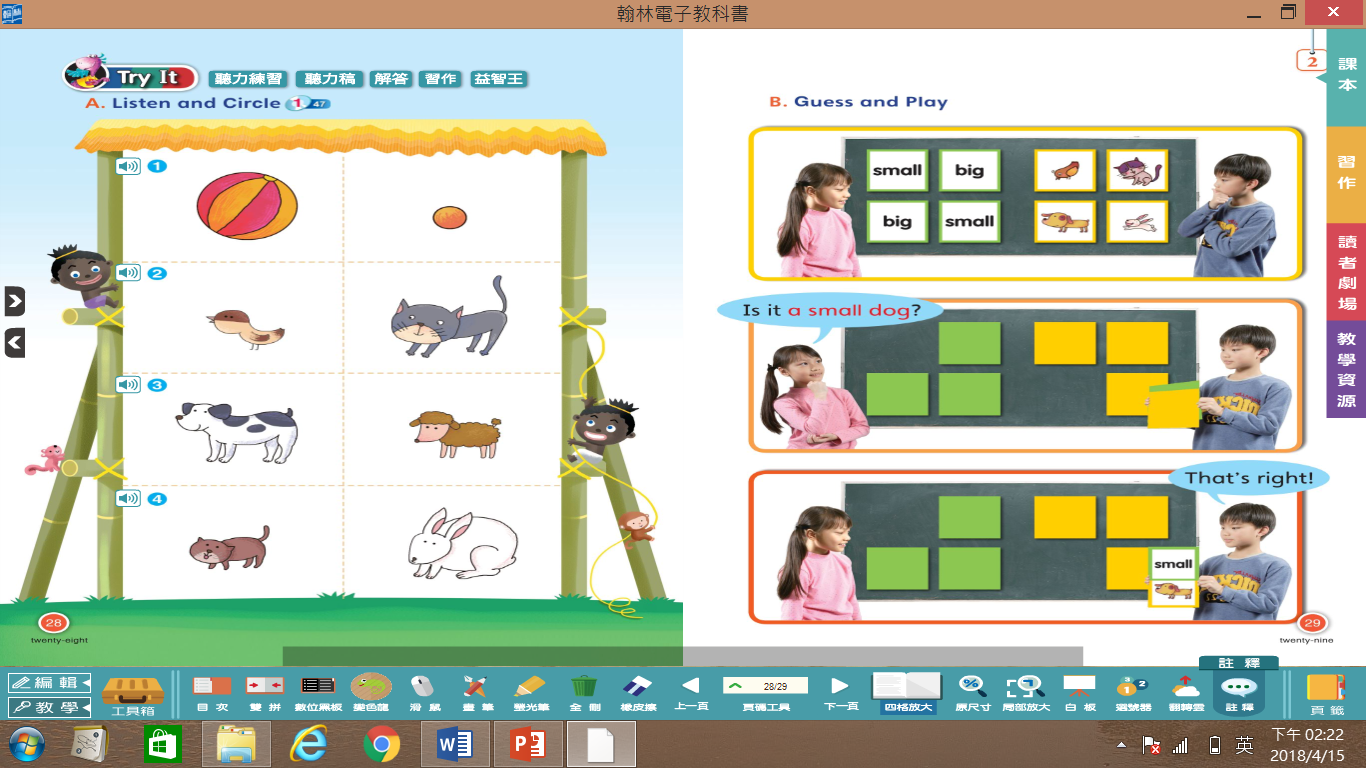 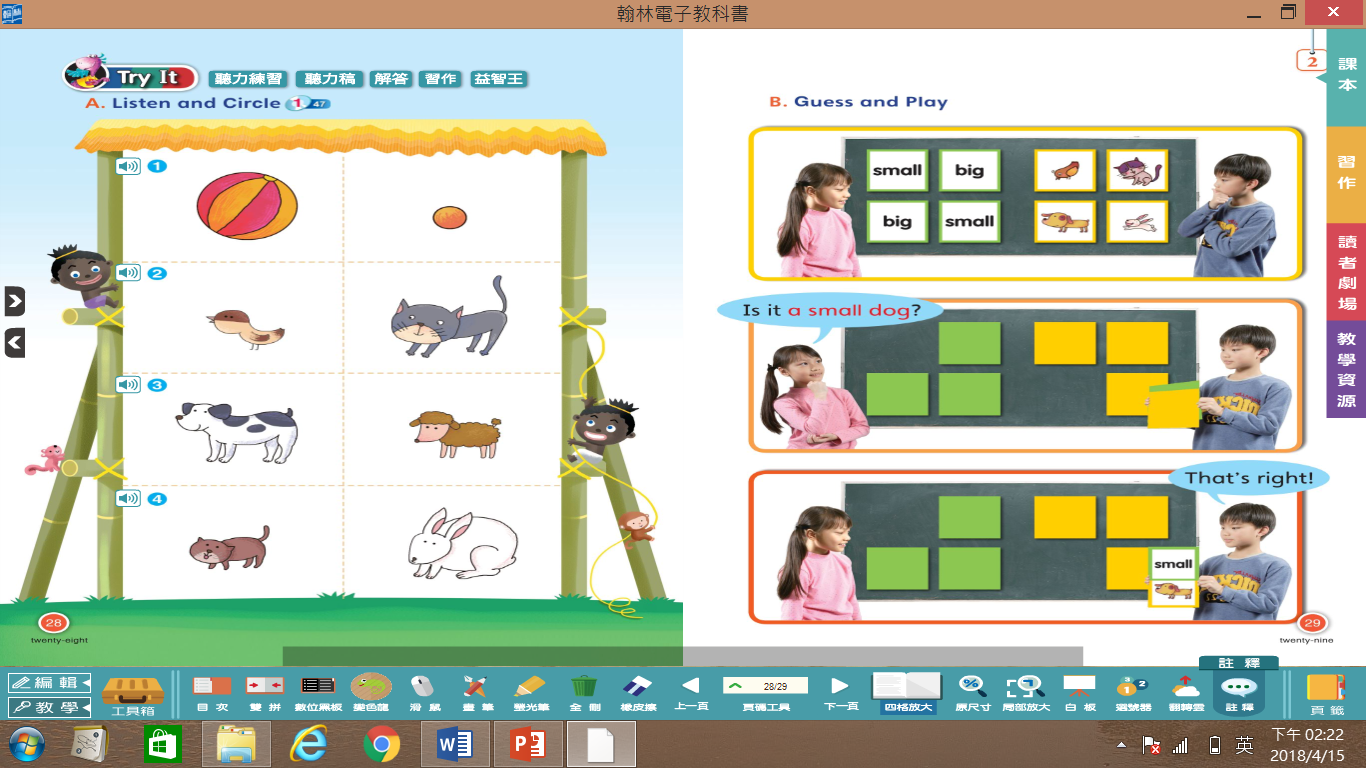 Part 2 : Reading& Writing 第二部分:讀寫(50%)
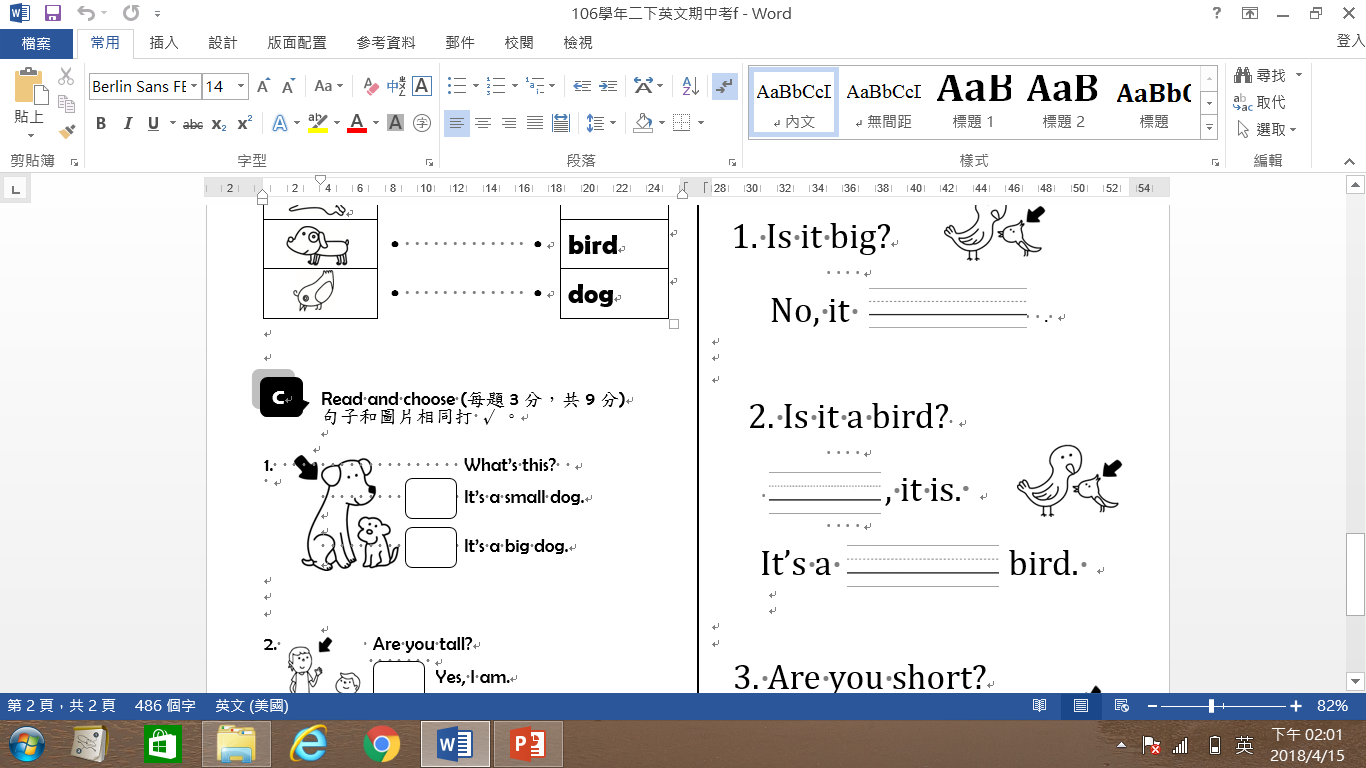 Is he tall?
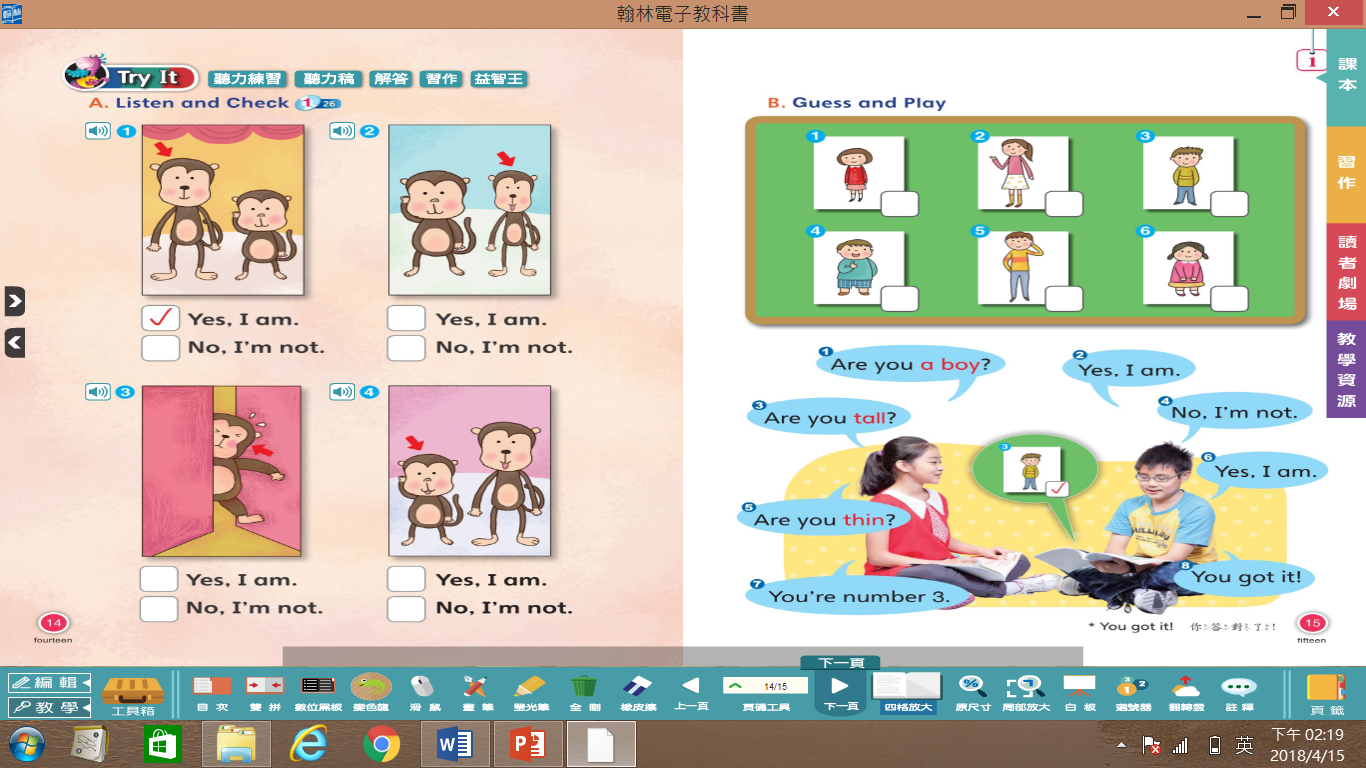 (   )  Yes, he is.
(   ) No, he isn’t.
Part 2 : Reading& Writing 第二部分:讀寫(50%)
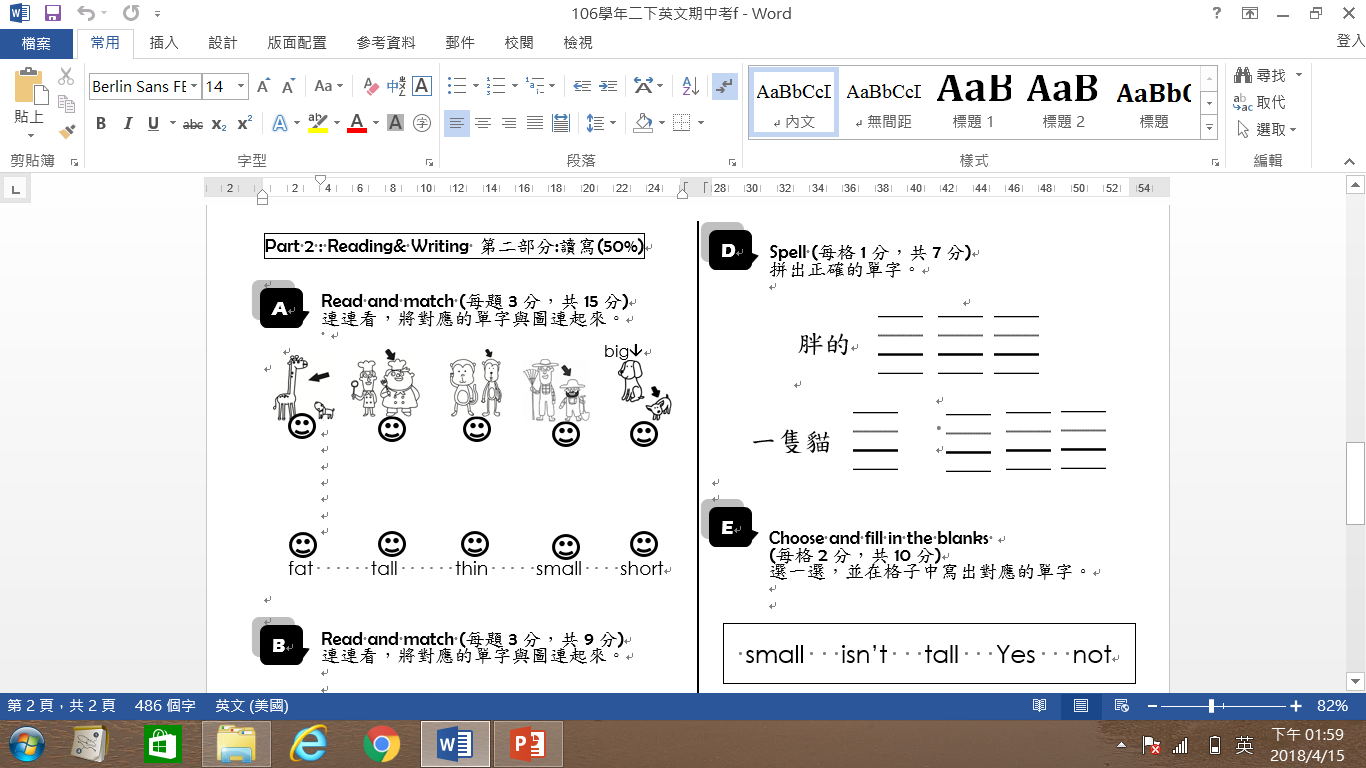 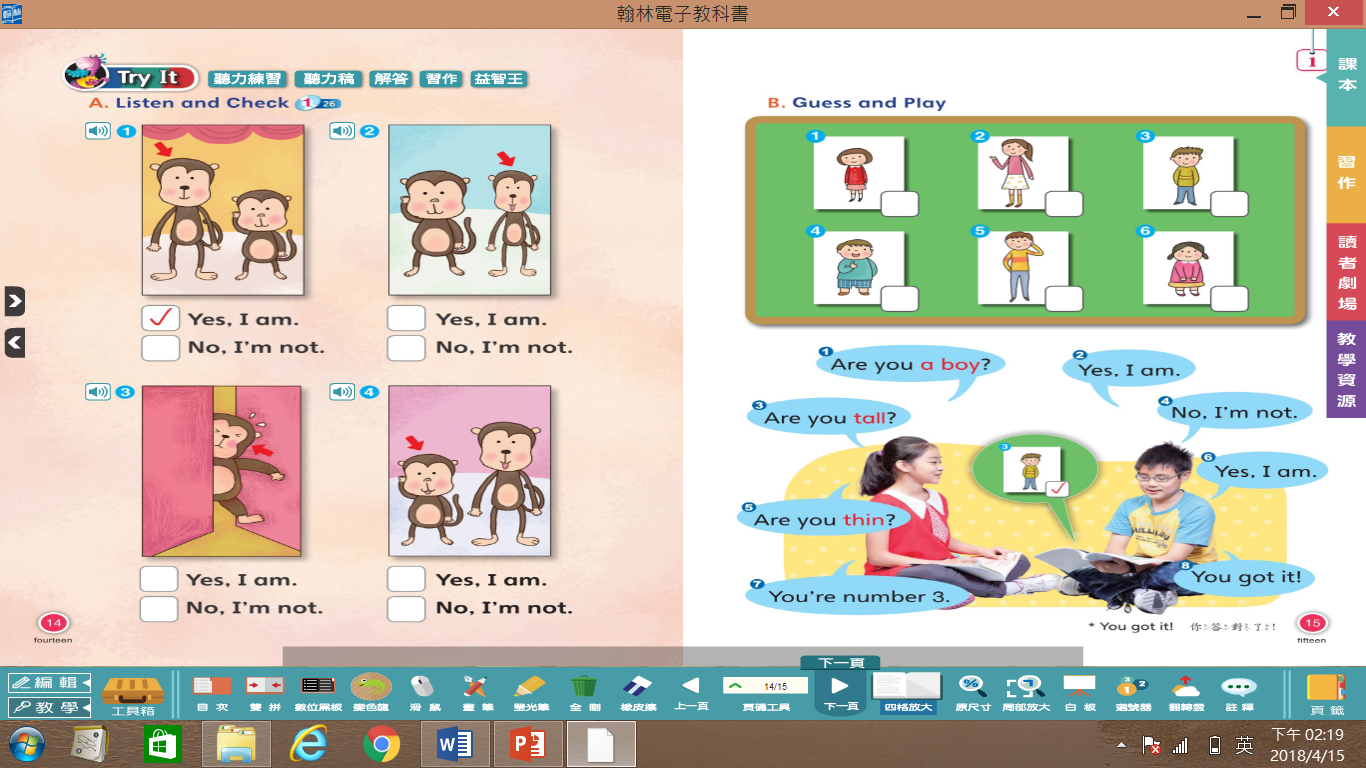 t
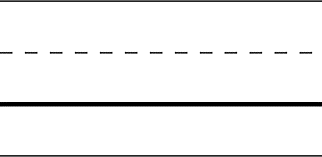 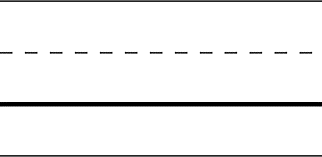 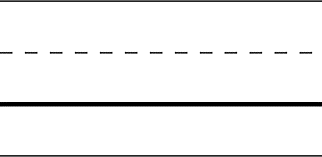 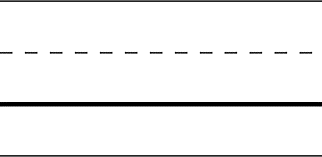 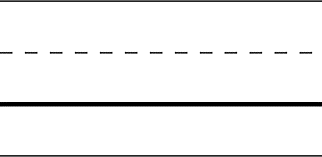 Part 2 : Reading& Writing 第二部分:讀寫(50%)
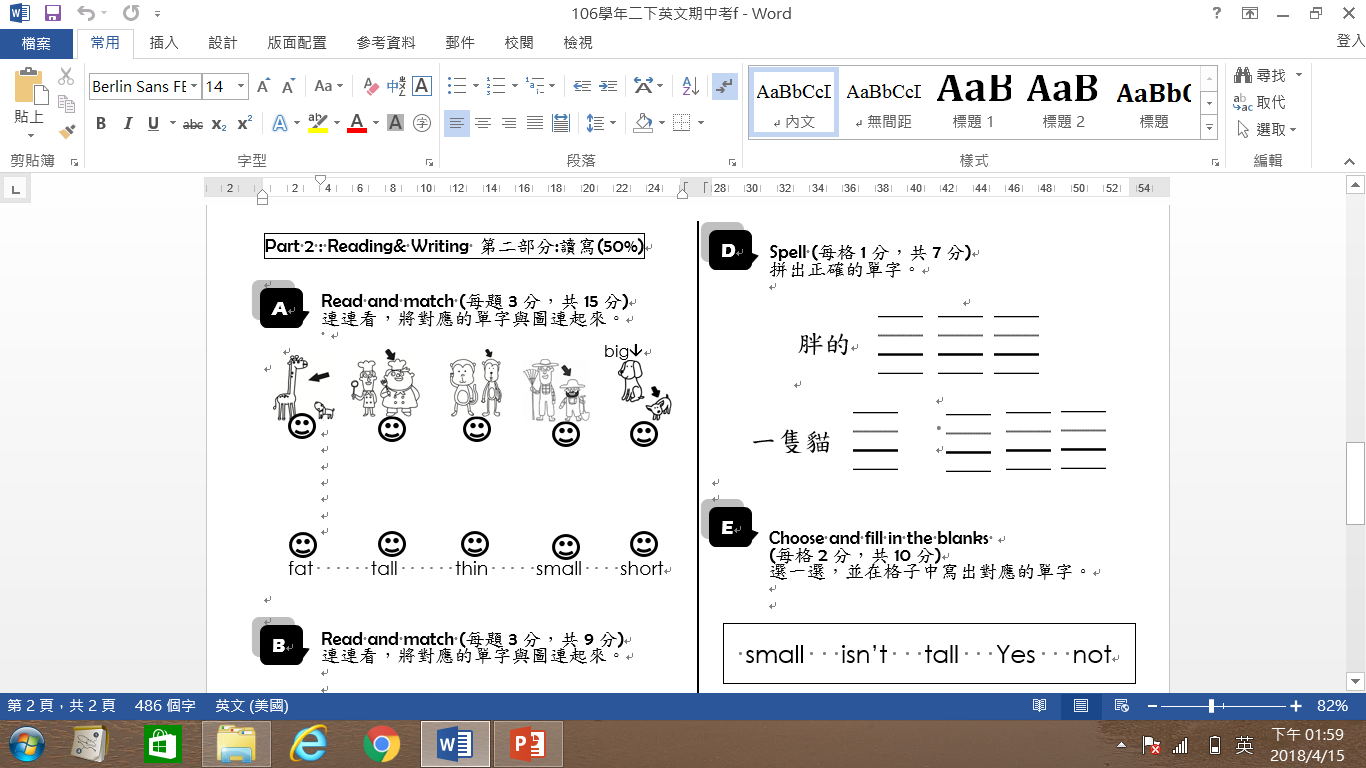 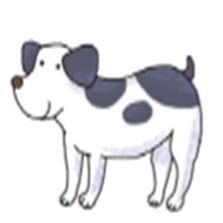 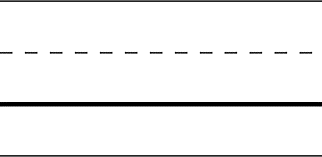 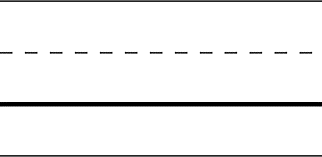 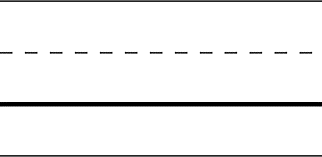 Part 2 : Reading& Writing 第二部分:讀寫(50%)
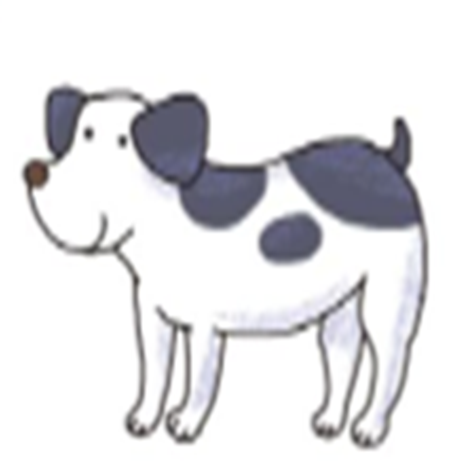 Is it a dog?
, it is.
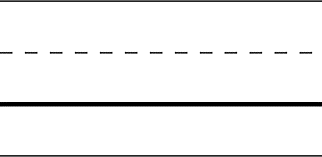 Part 2 : Reading& Writing 第二部分:讀寫(50%)
short
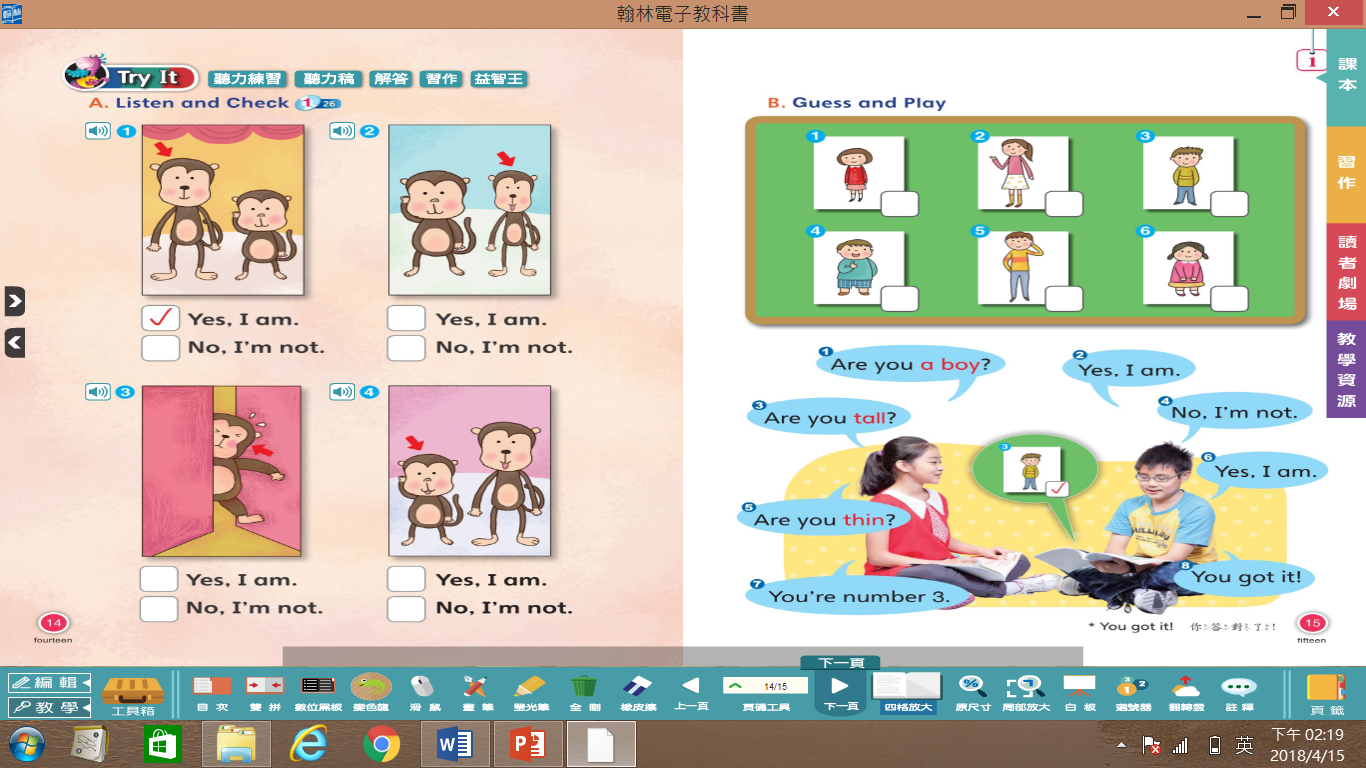 Is it a tall monkey?
No, it               .
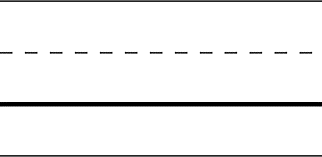 It’s a                monkey.
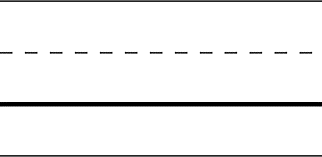